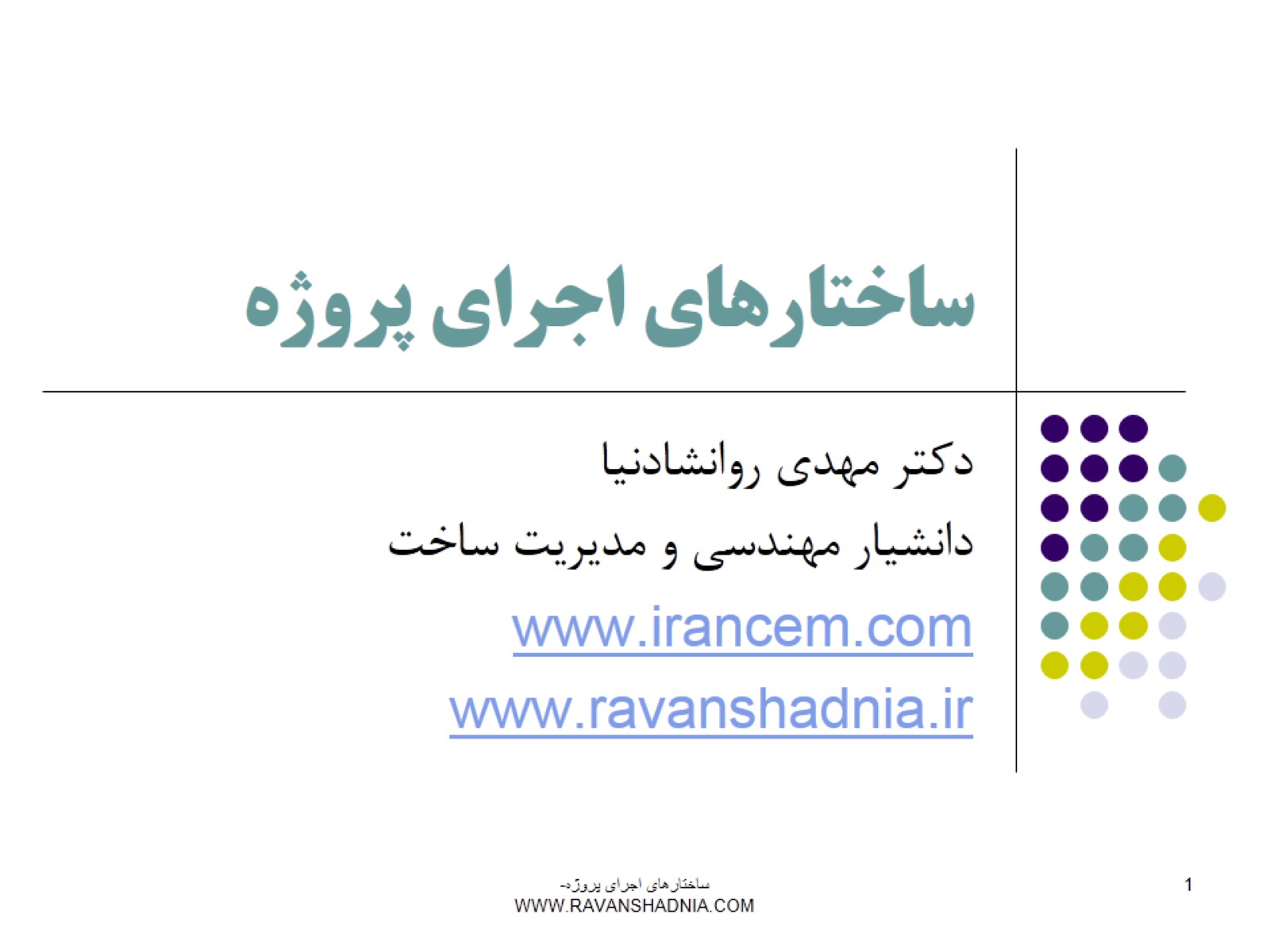 ساختارهای اجرای پروژه
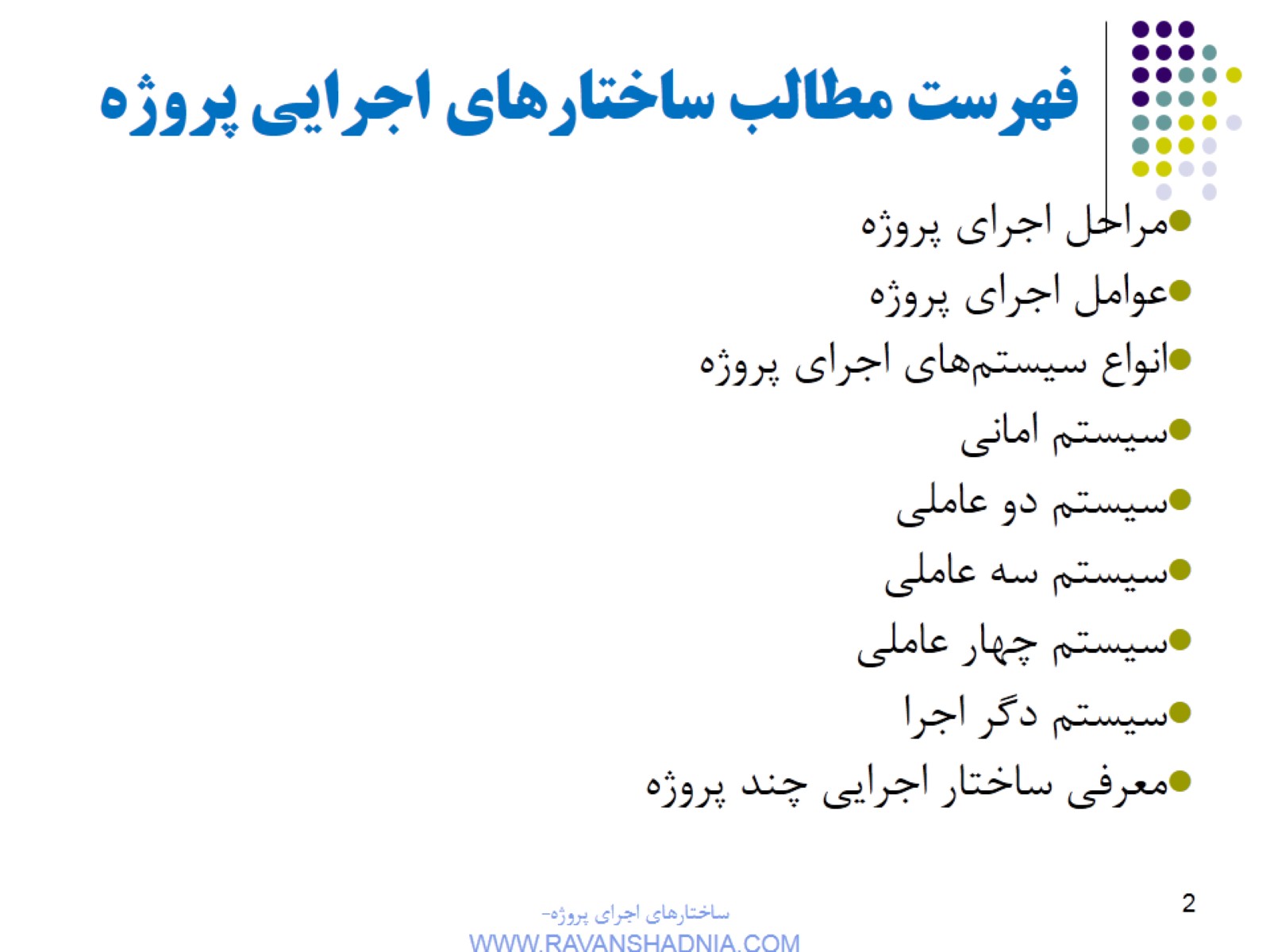 فهرست مطالب ساختارهای اجرایی پروژه
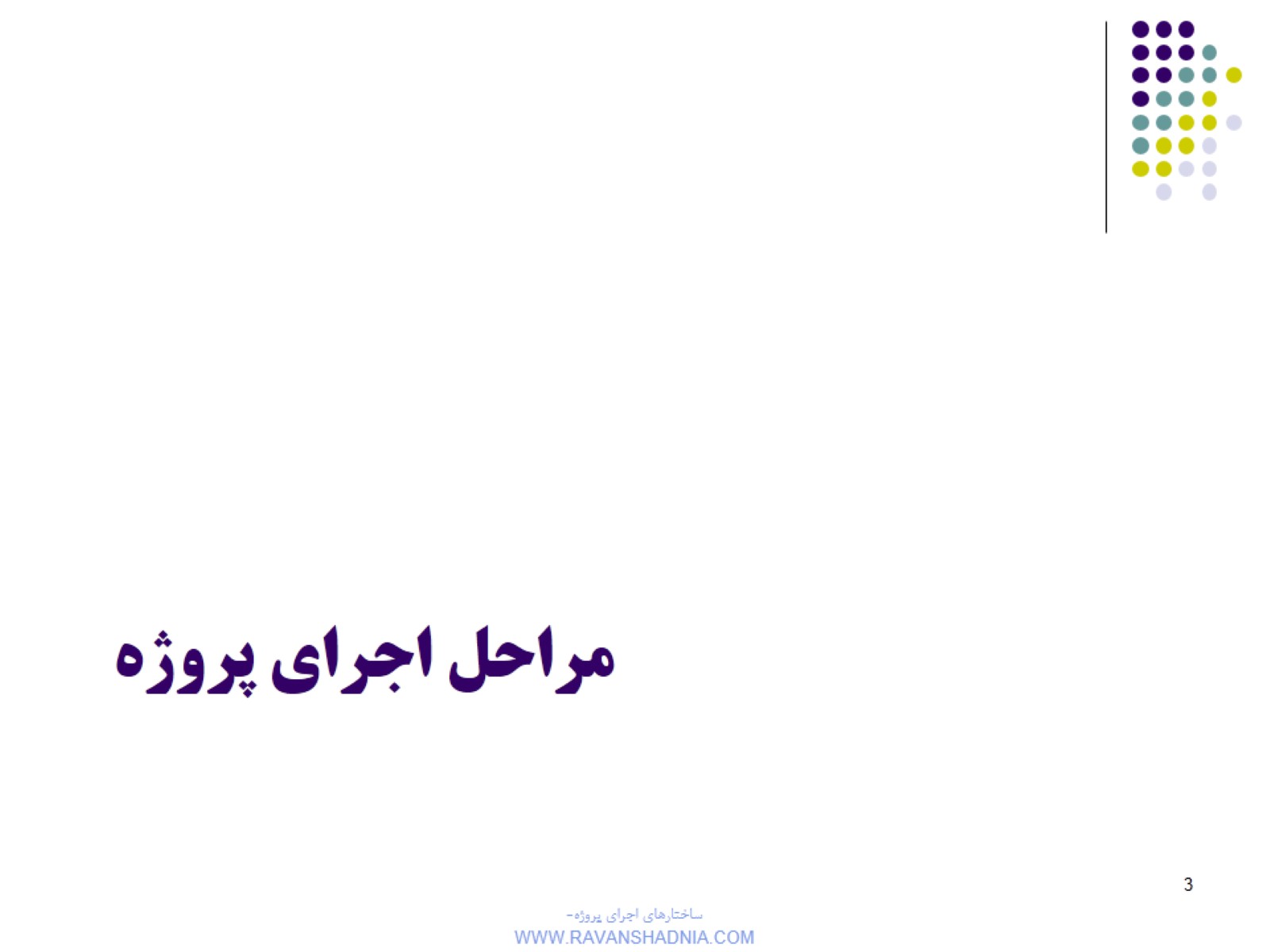 مراحل اجرای پروژه
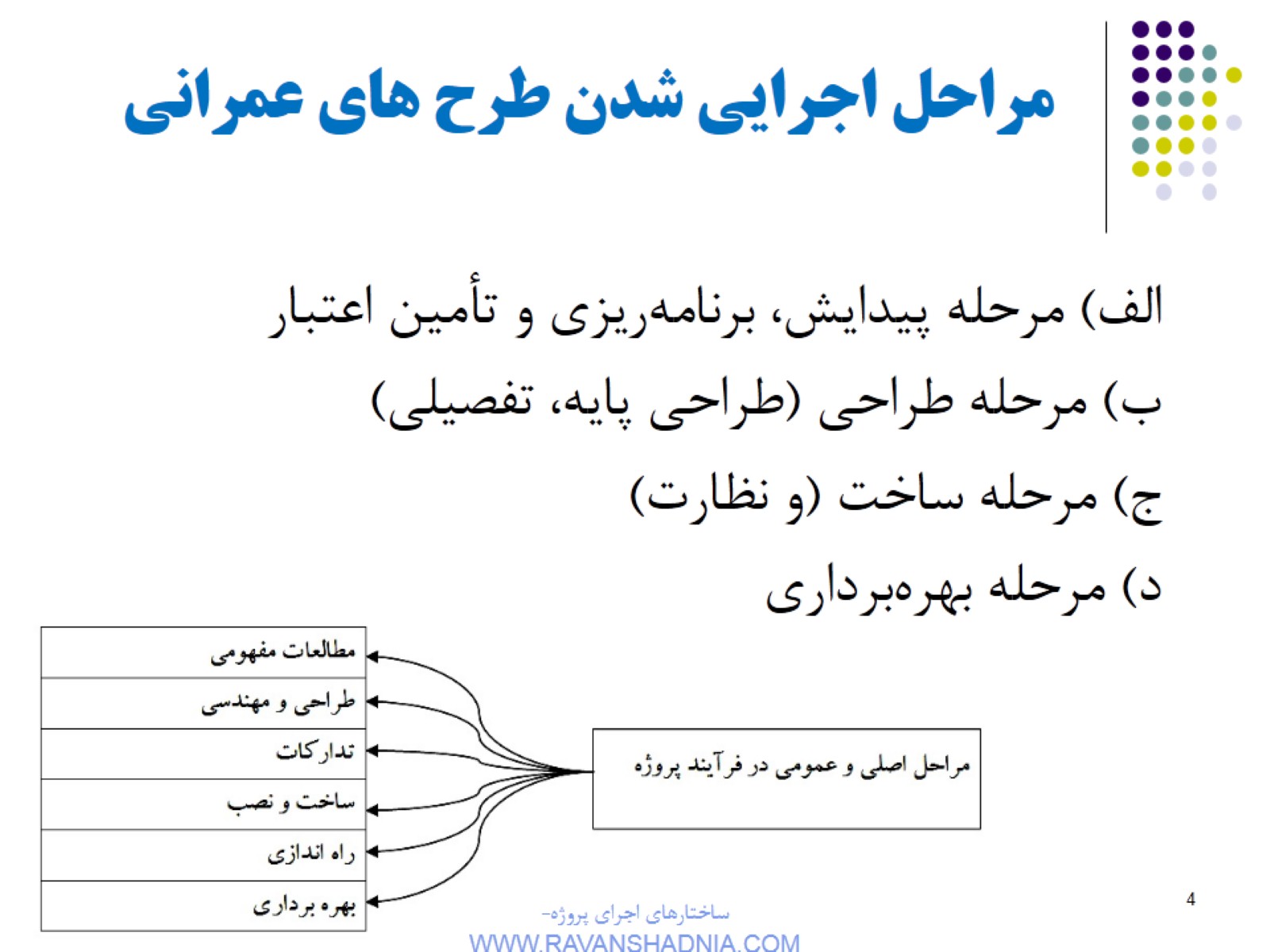 مراحل اجرایی شدن طرح های عمرانی
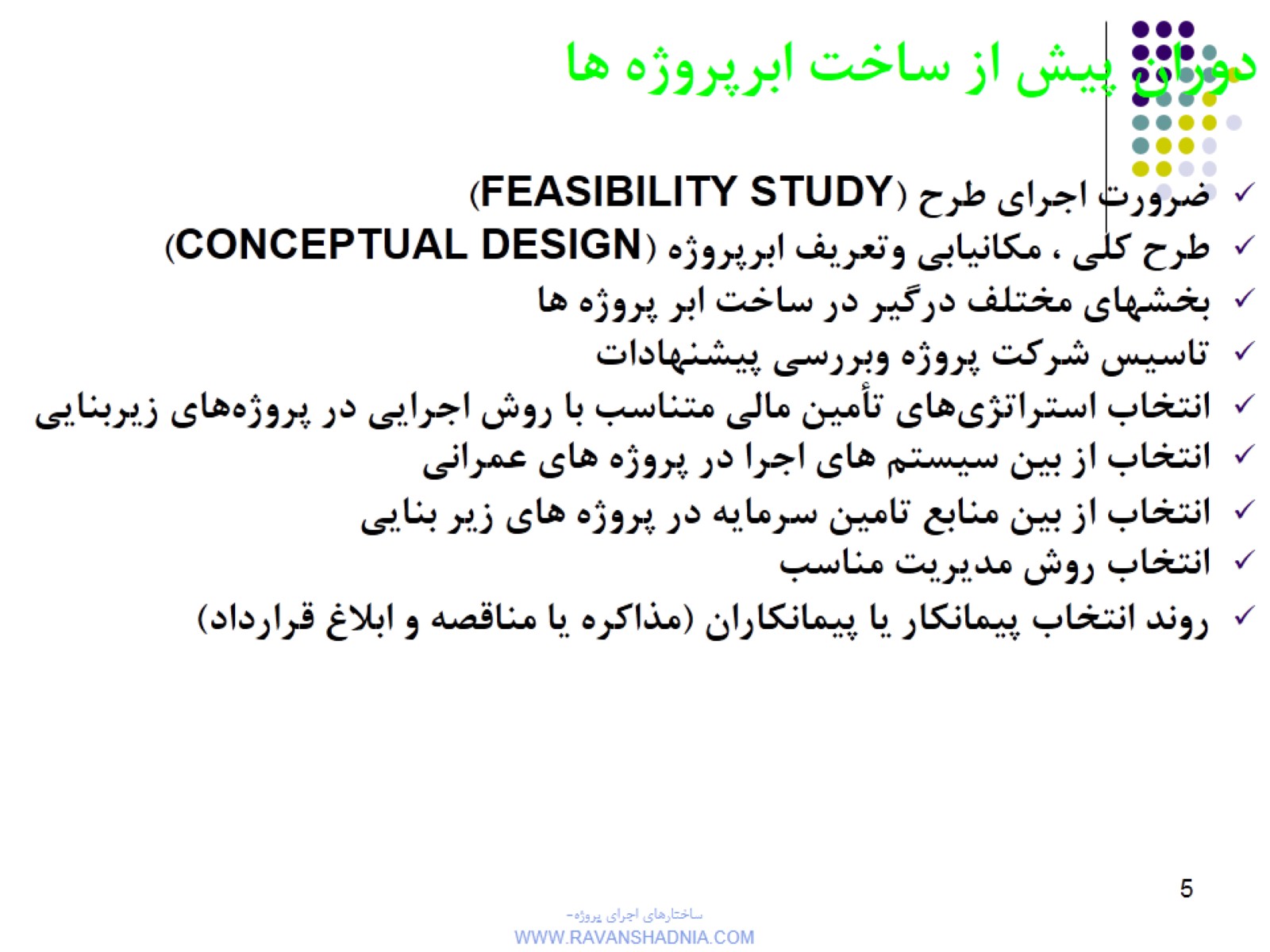 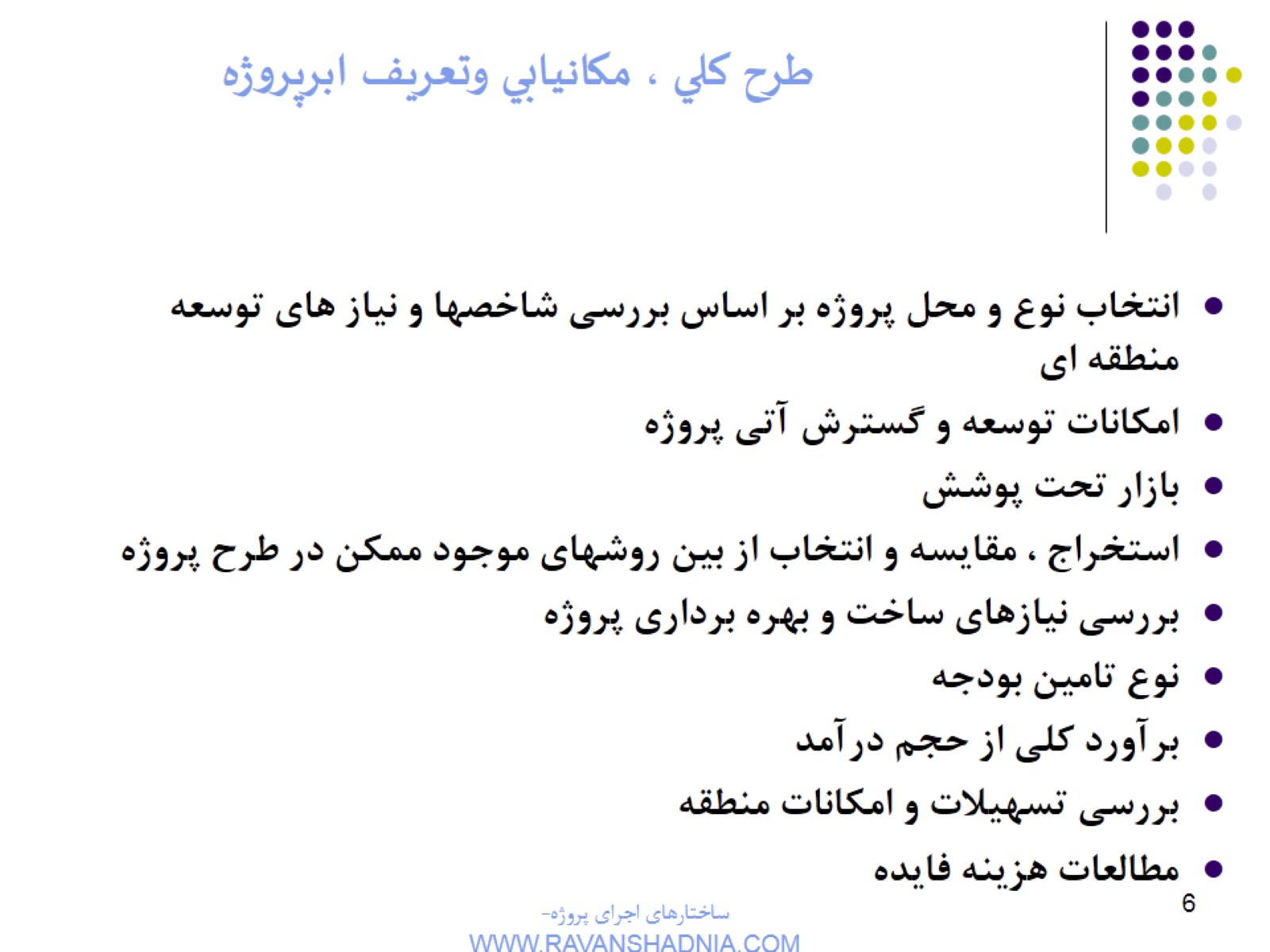 طرح کلي ، مکانيابي وتعريف ابرپروژه
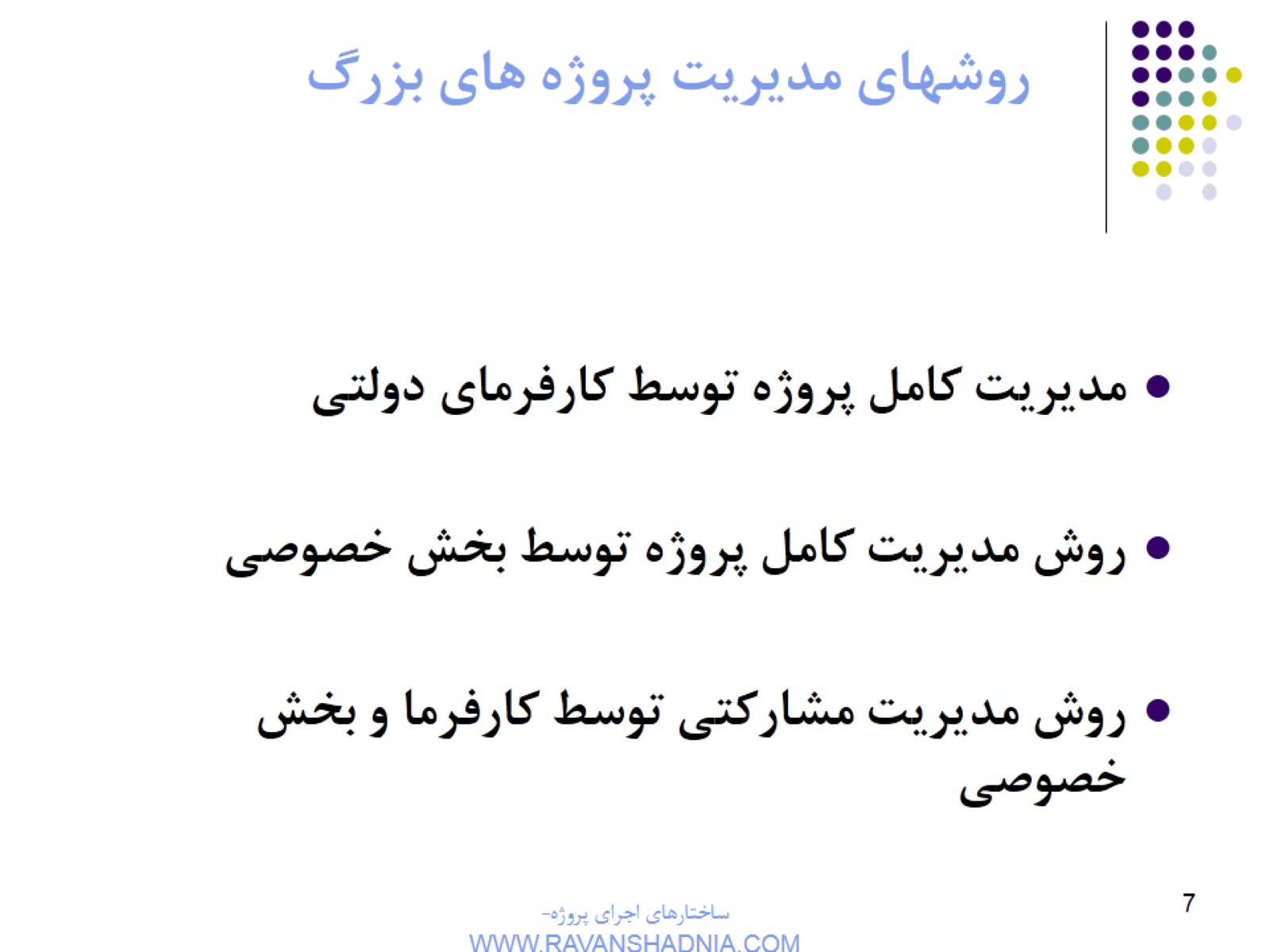 روشهاي مديريت پروژه هاي بزرگ
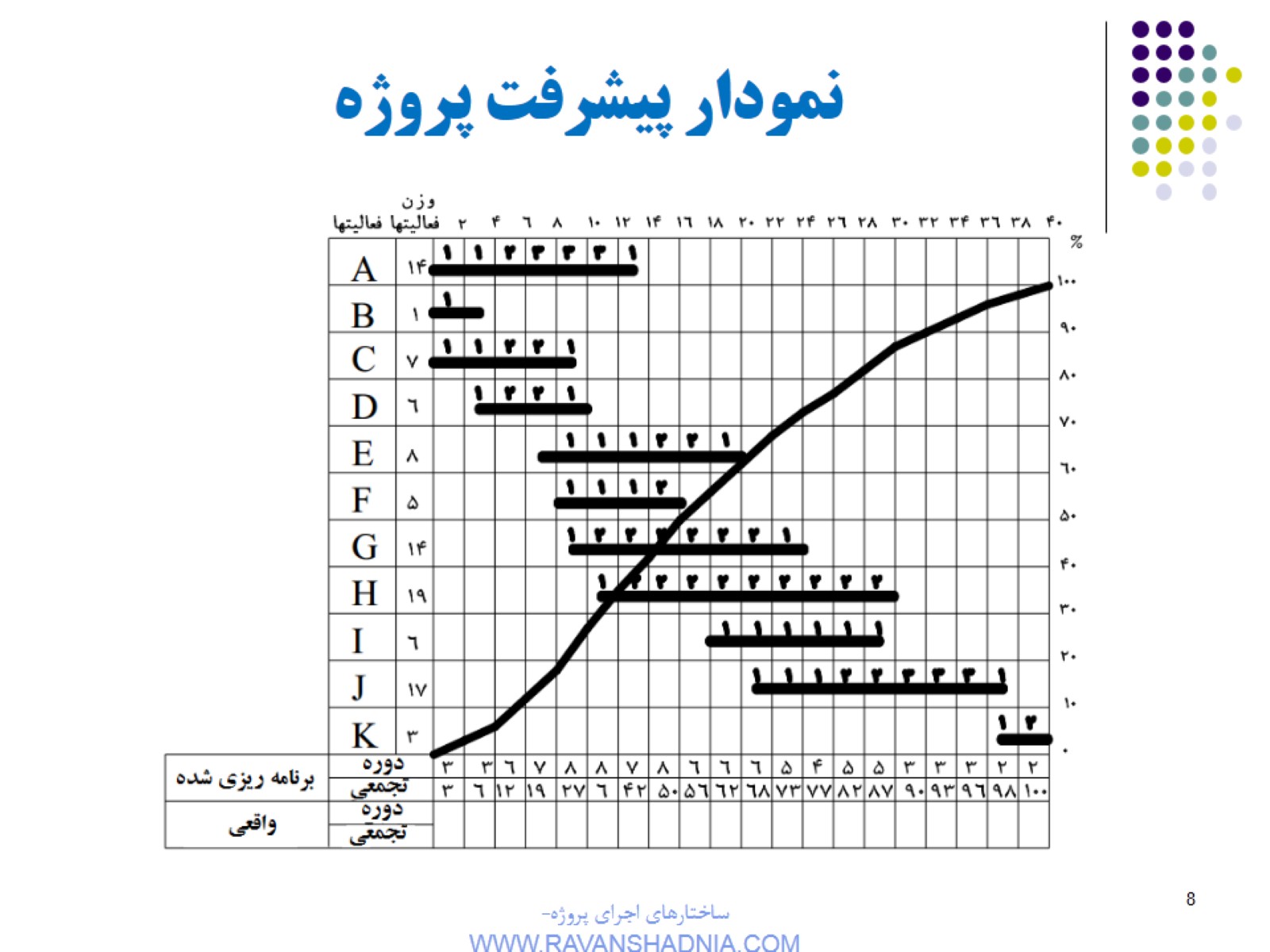 نمودار پیشرفت پروژه
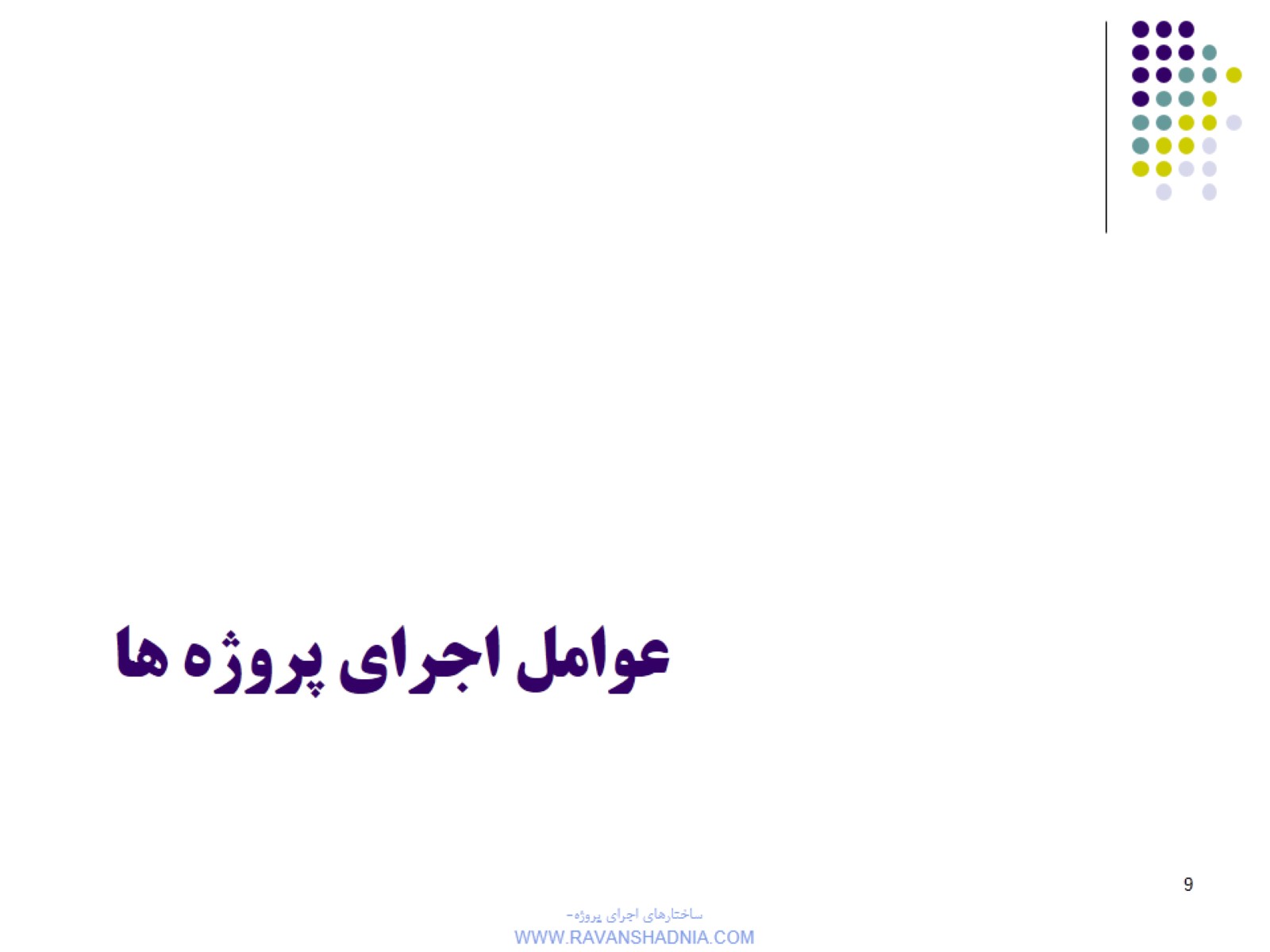 عوامل اجرای پروژه ها
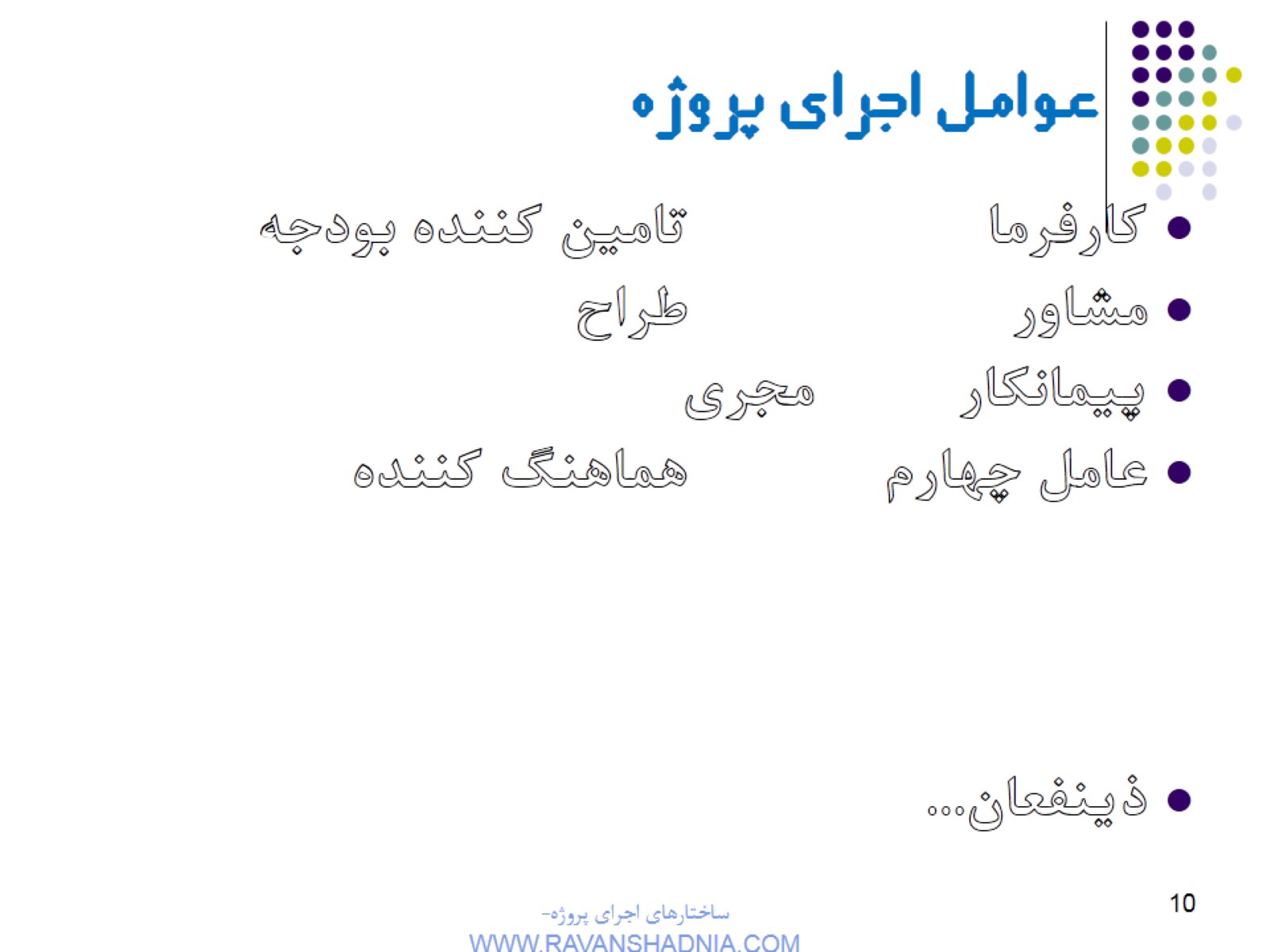 عوامل اجراي پروژه
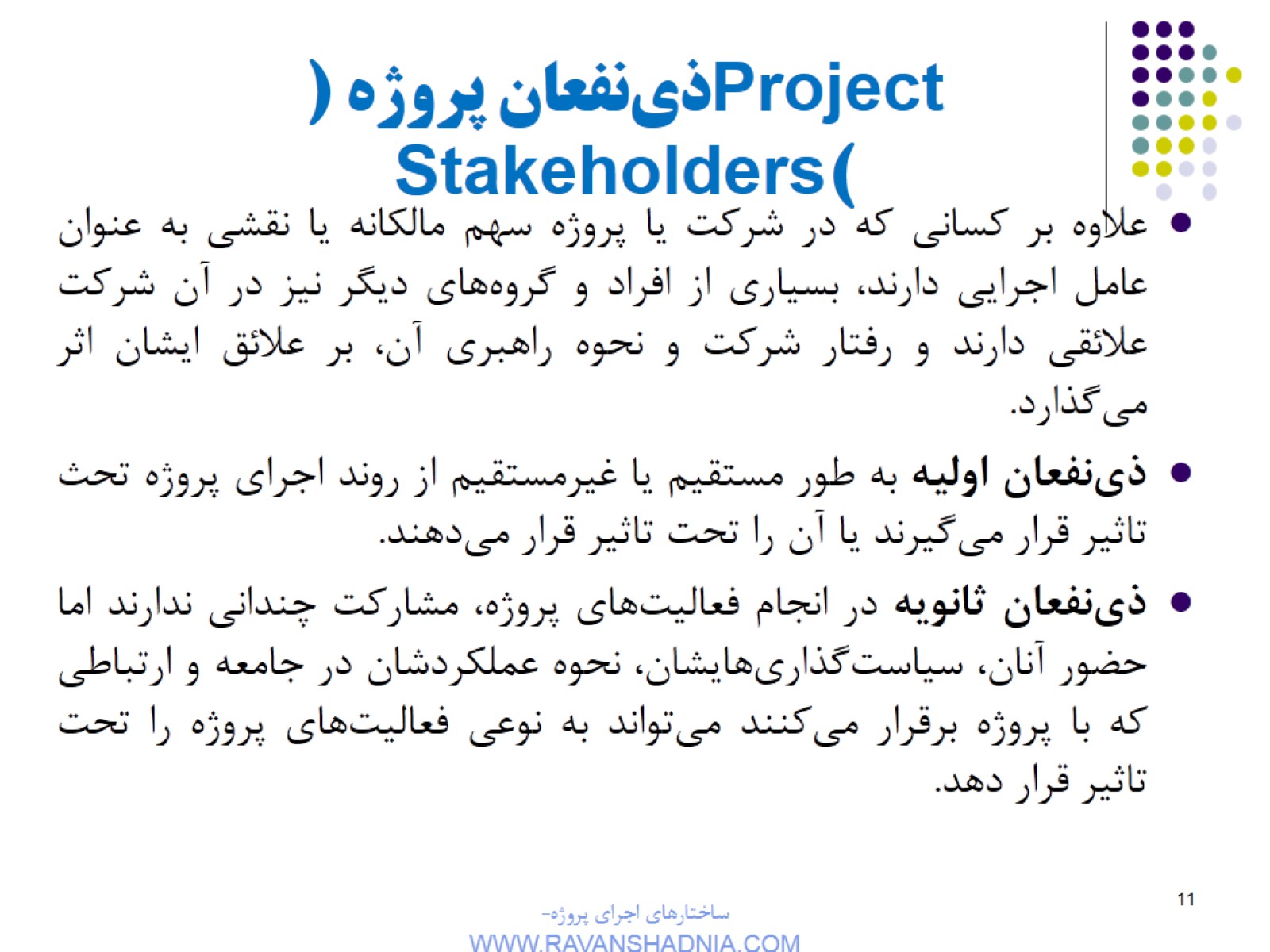 ذی­نفعان پروژه (Project Stakeholders)
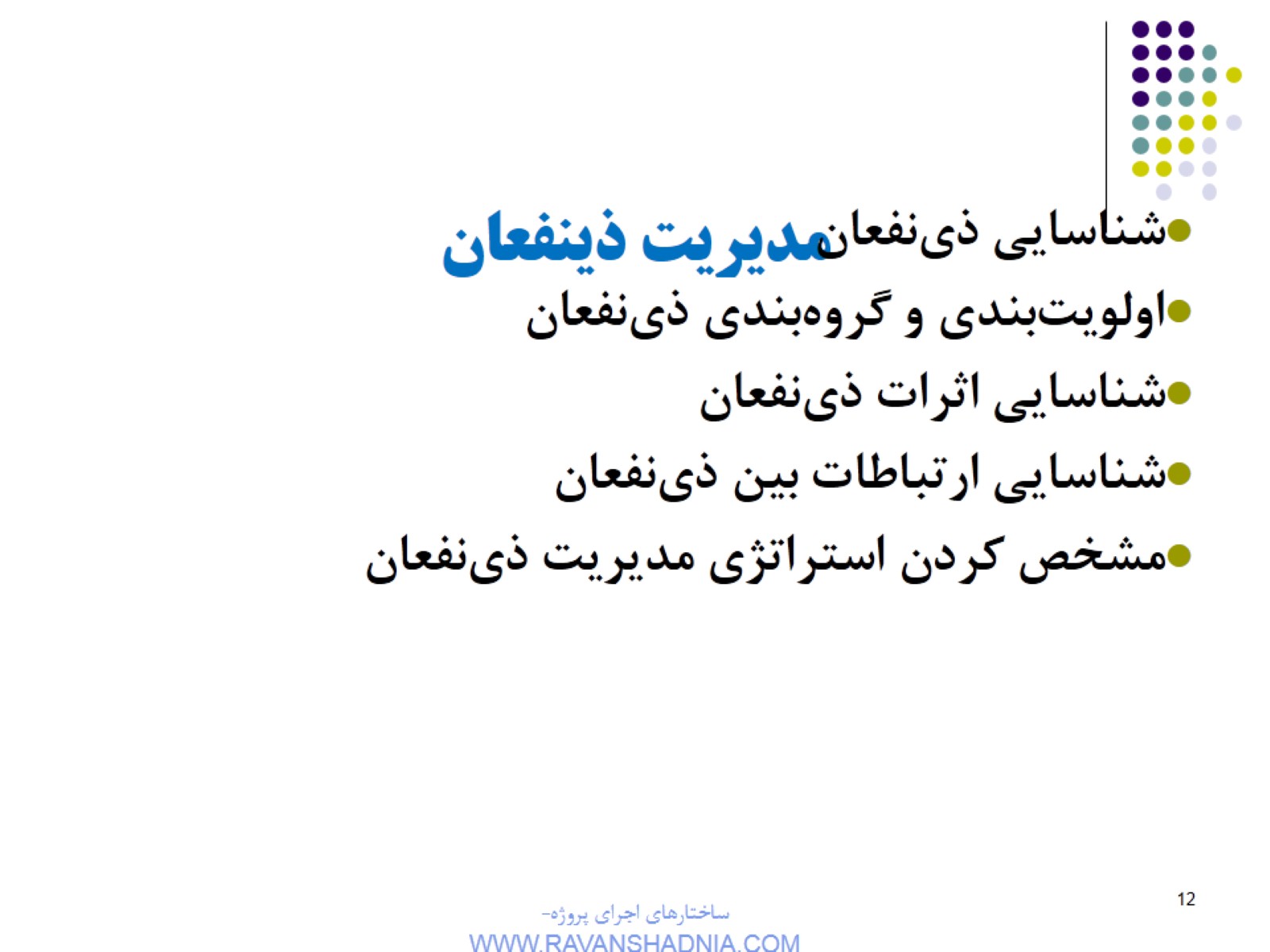 مدیریت ذینفعان
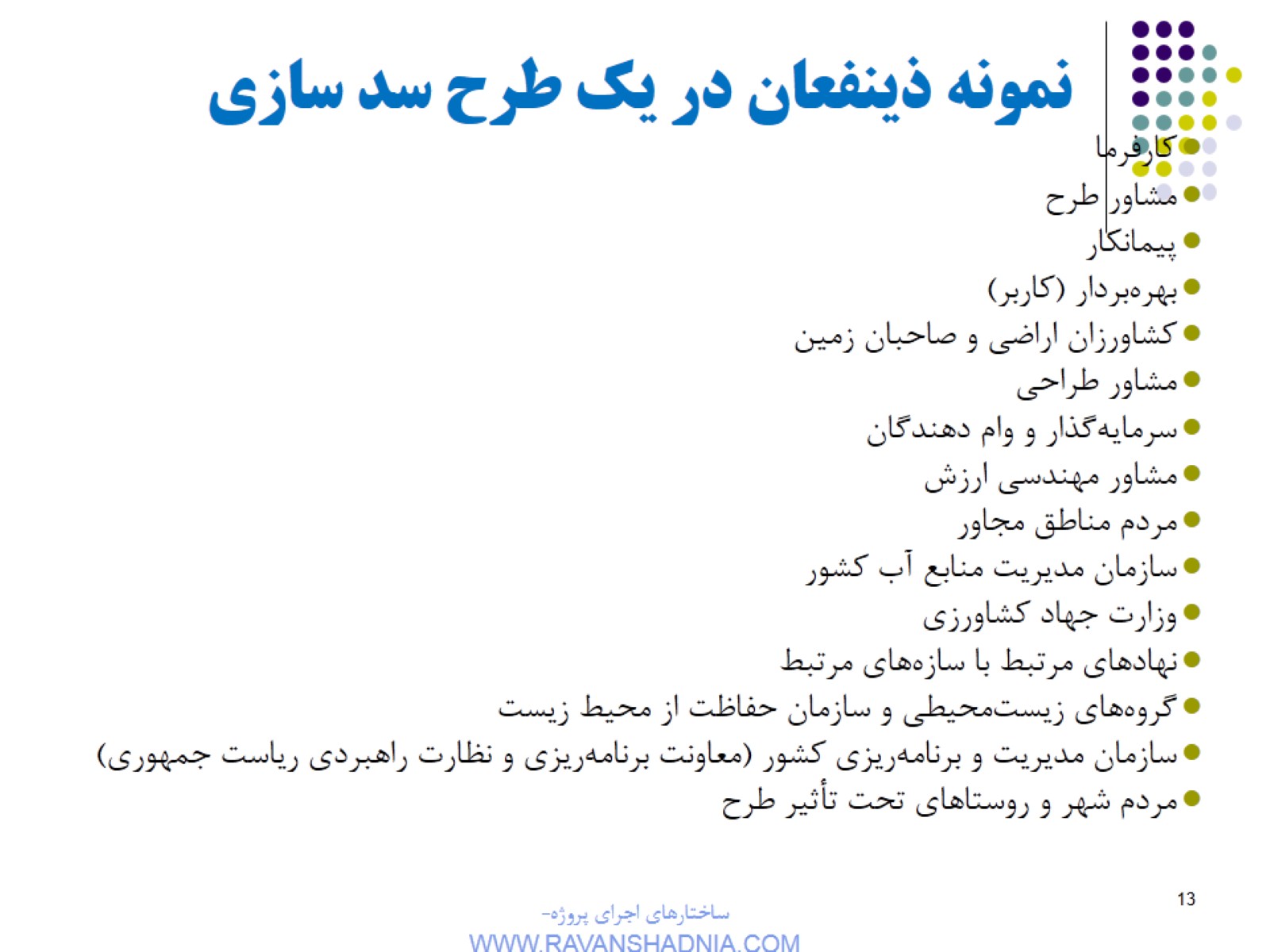 نمونه ذینفعان در یک طرح سد سازی
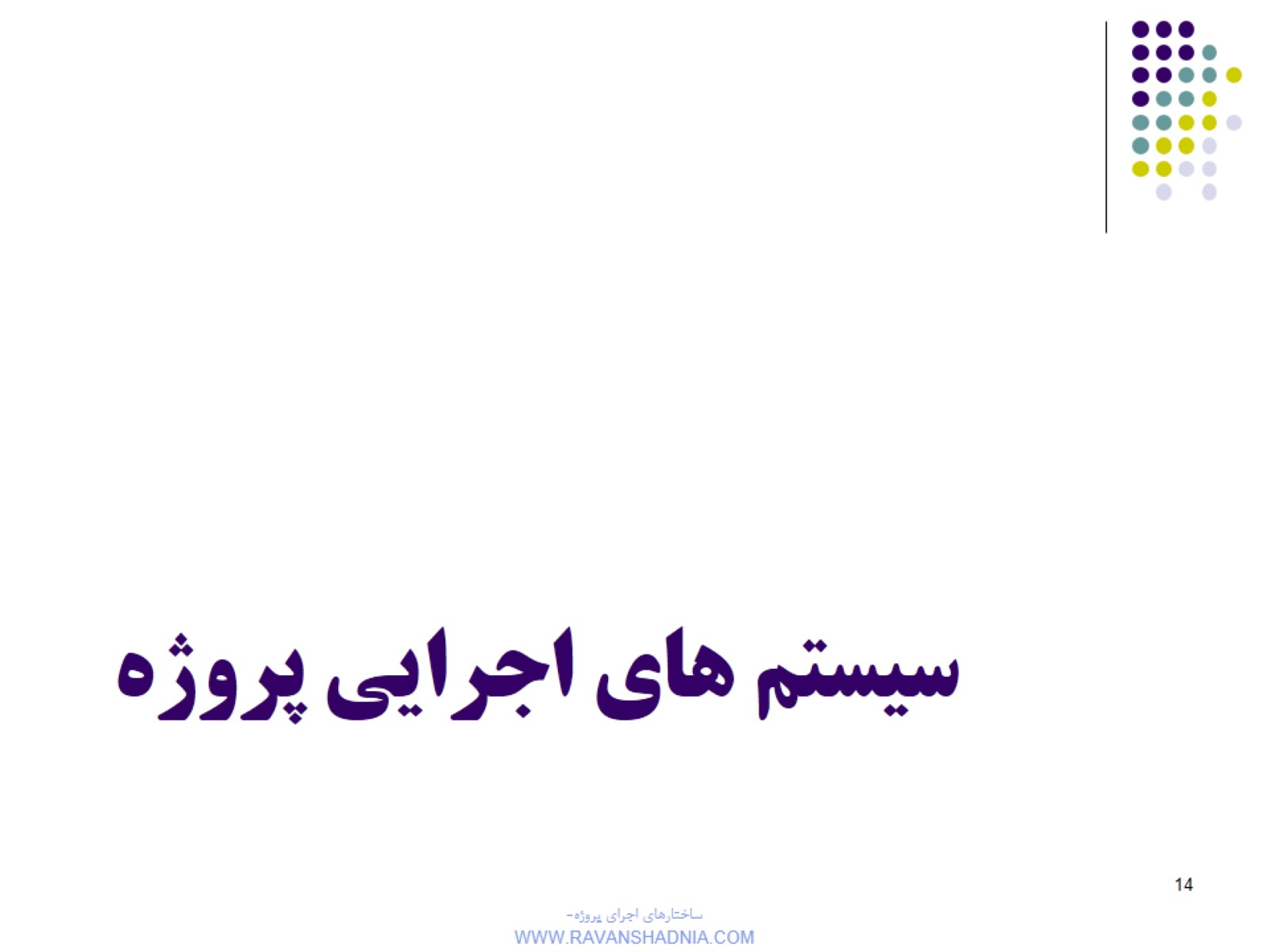 سیستم های اجرایی پروژه
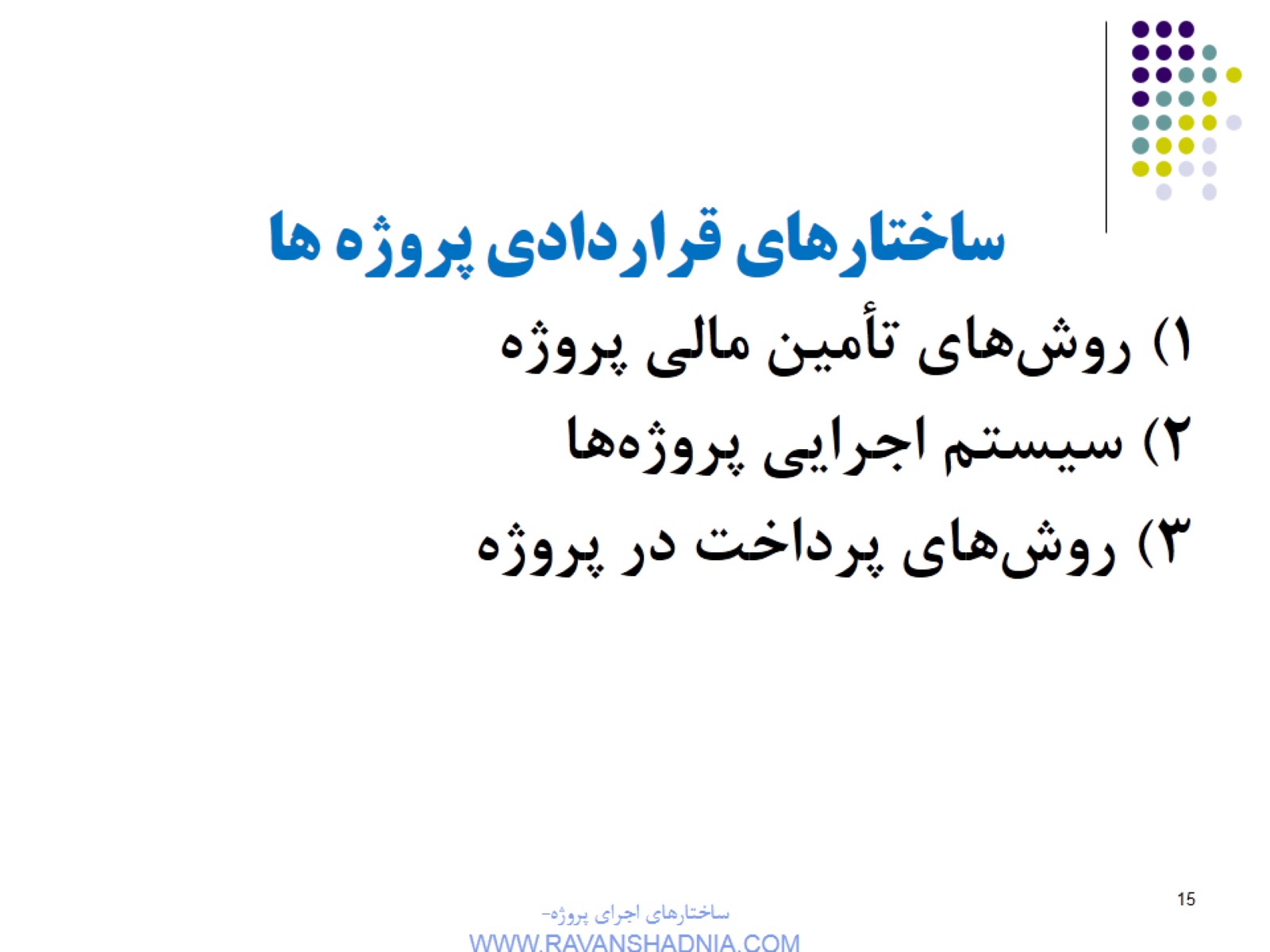 ساختارهای قراردادی پروژه ها
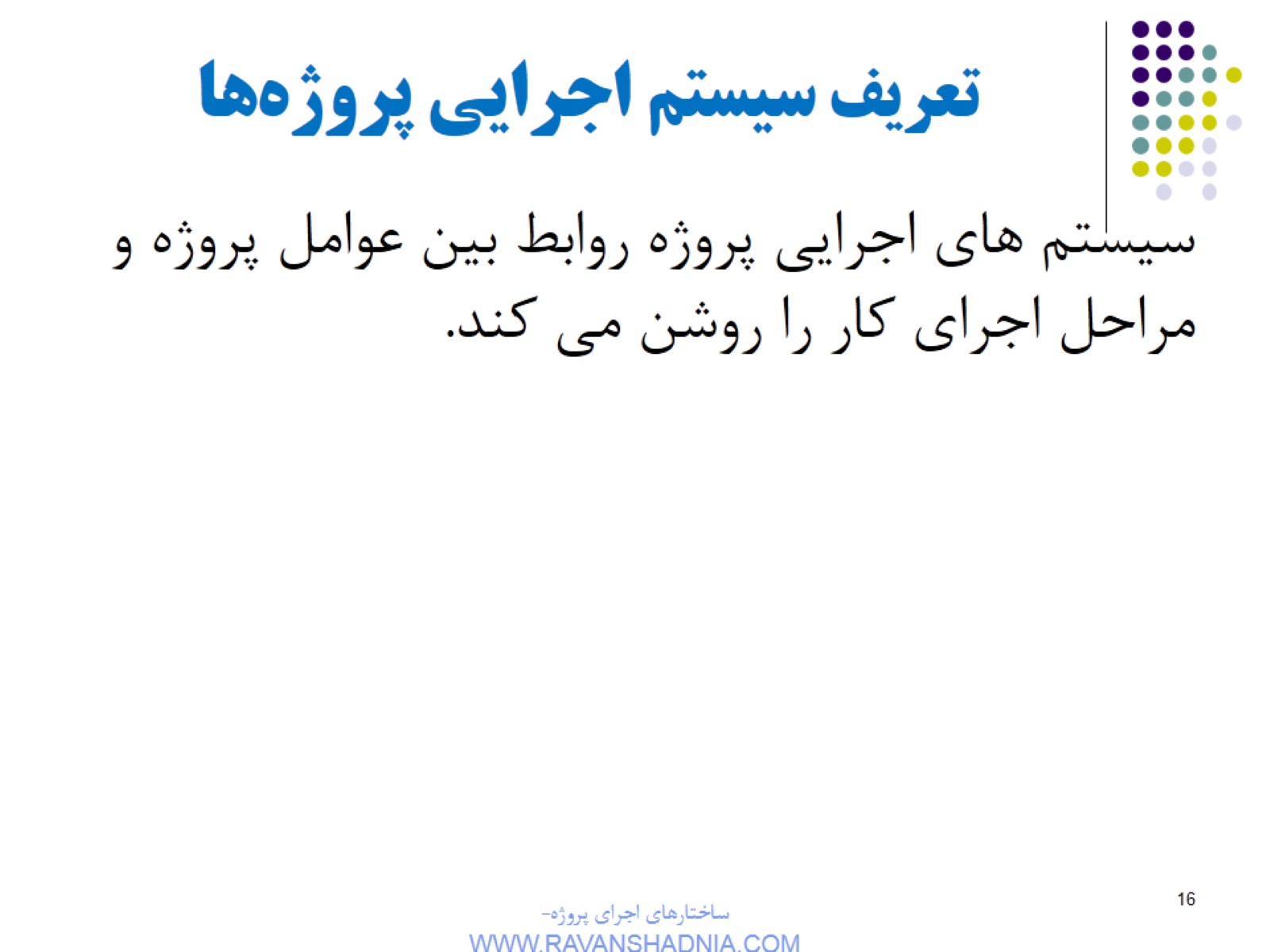 تعریف سیستم اجرایی پروژه­ها
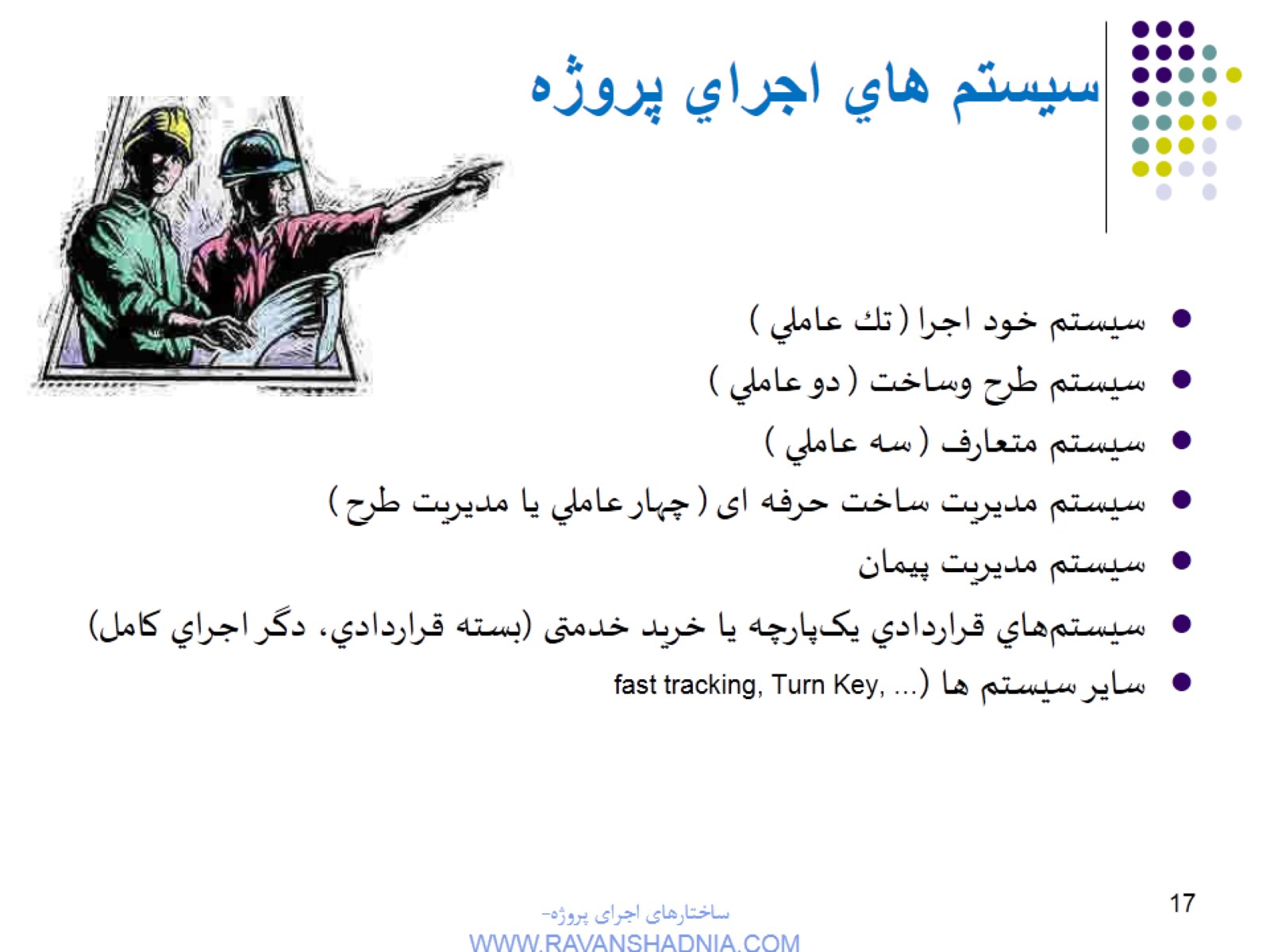 سيستم هاي اجراي پروژه
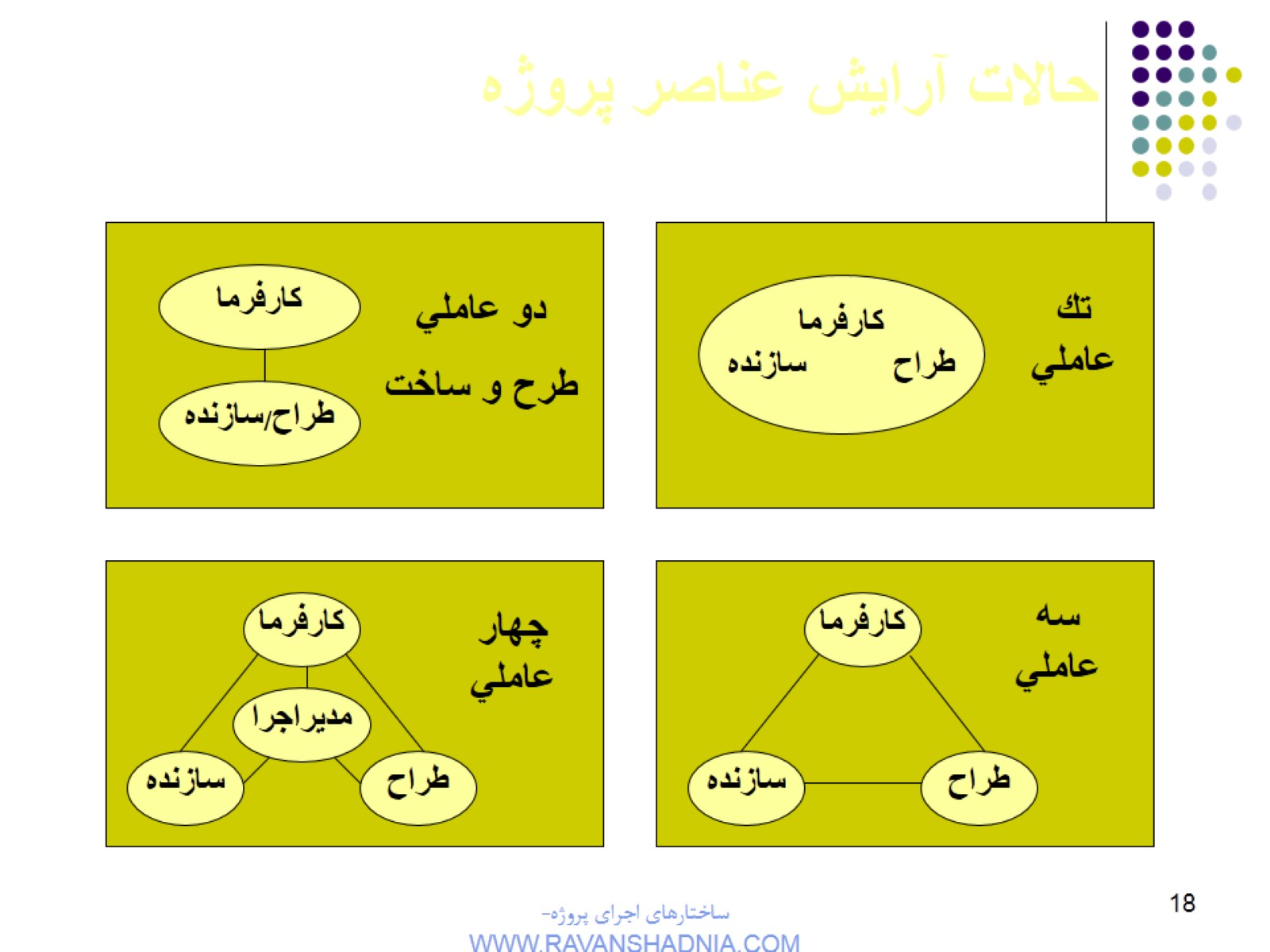 حالات آرايش عناصر پروژه
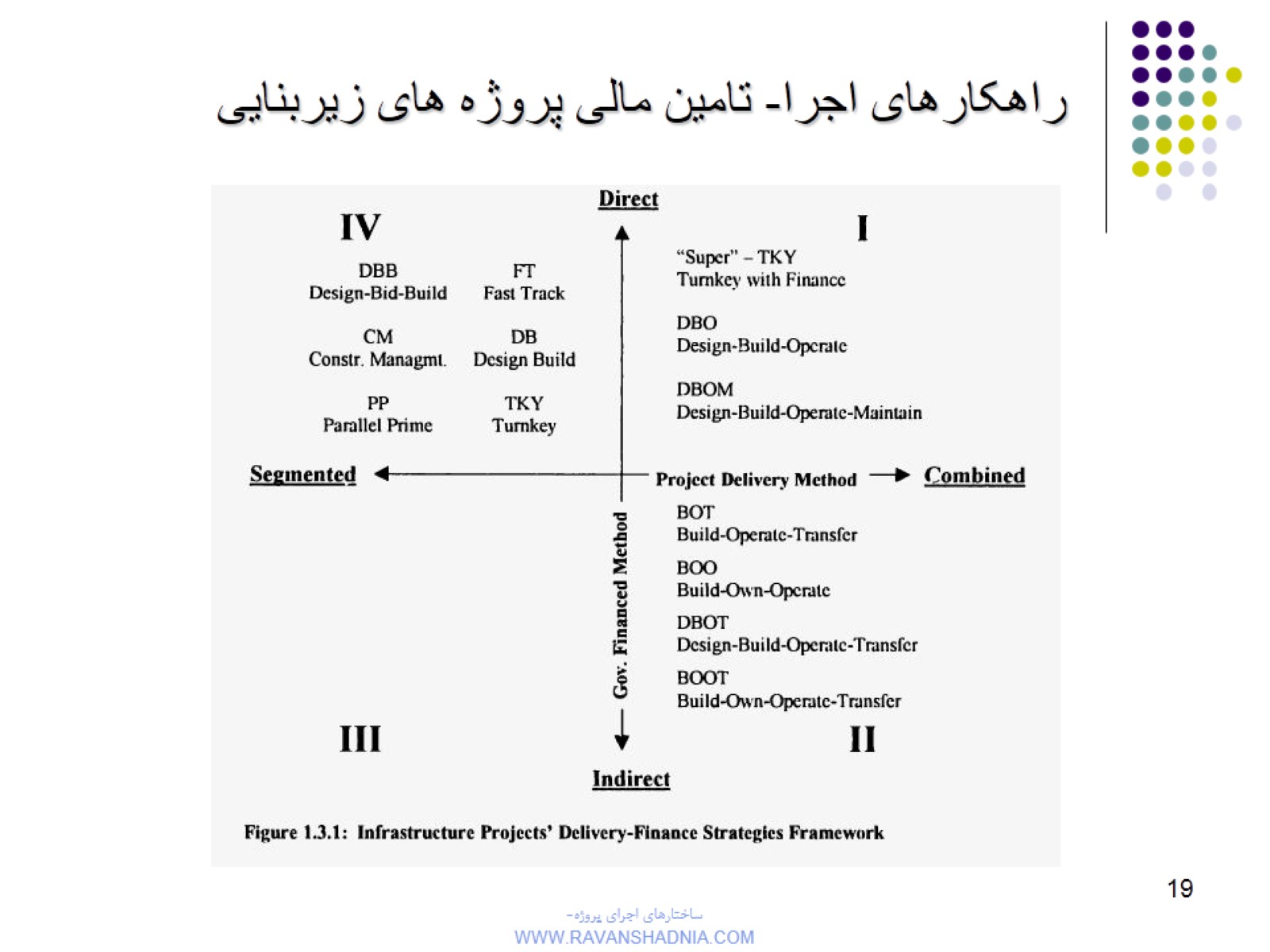 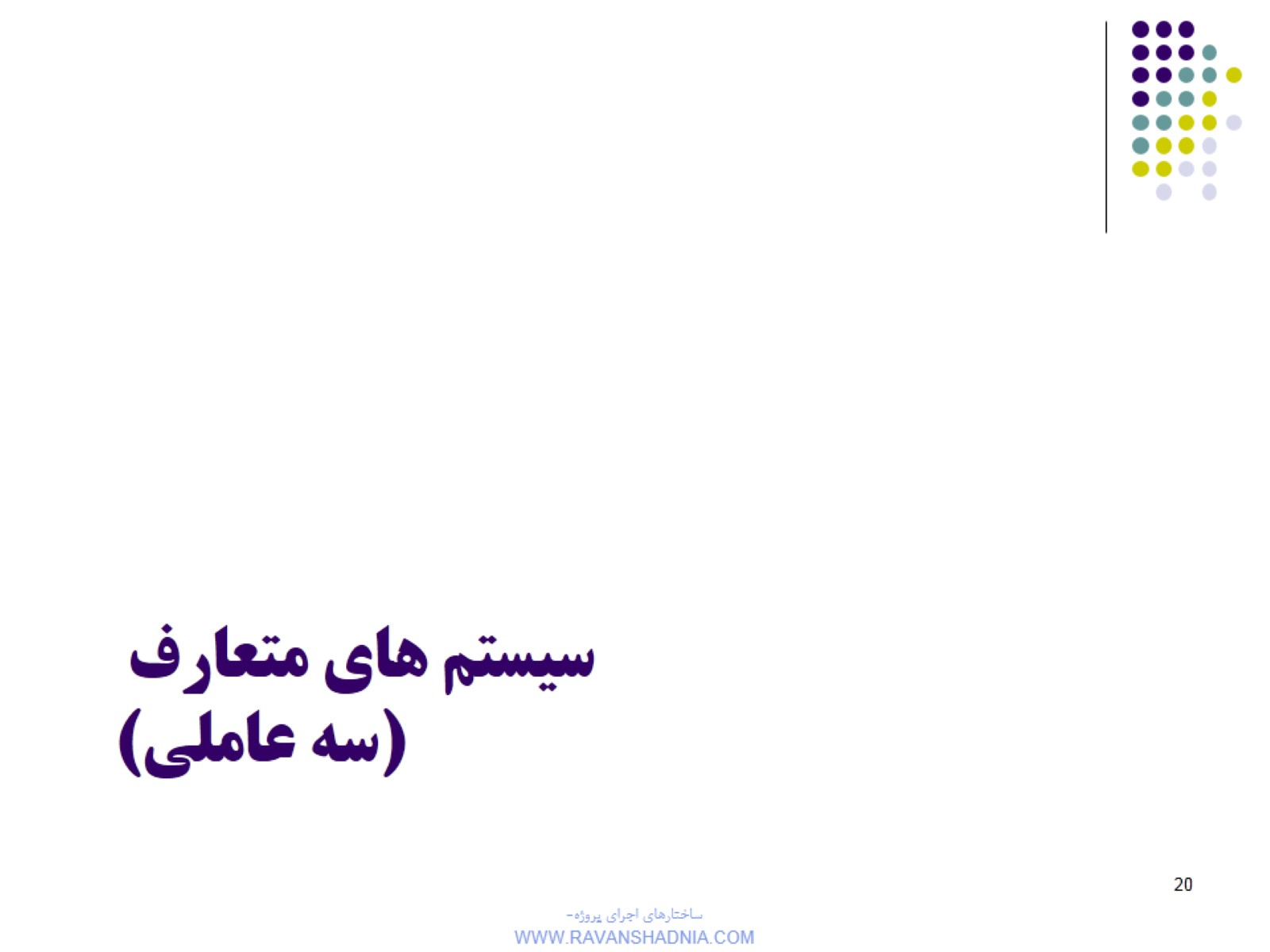 سیستم های متعارف (سه عاملی)
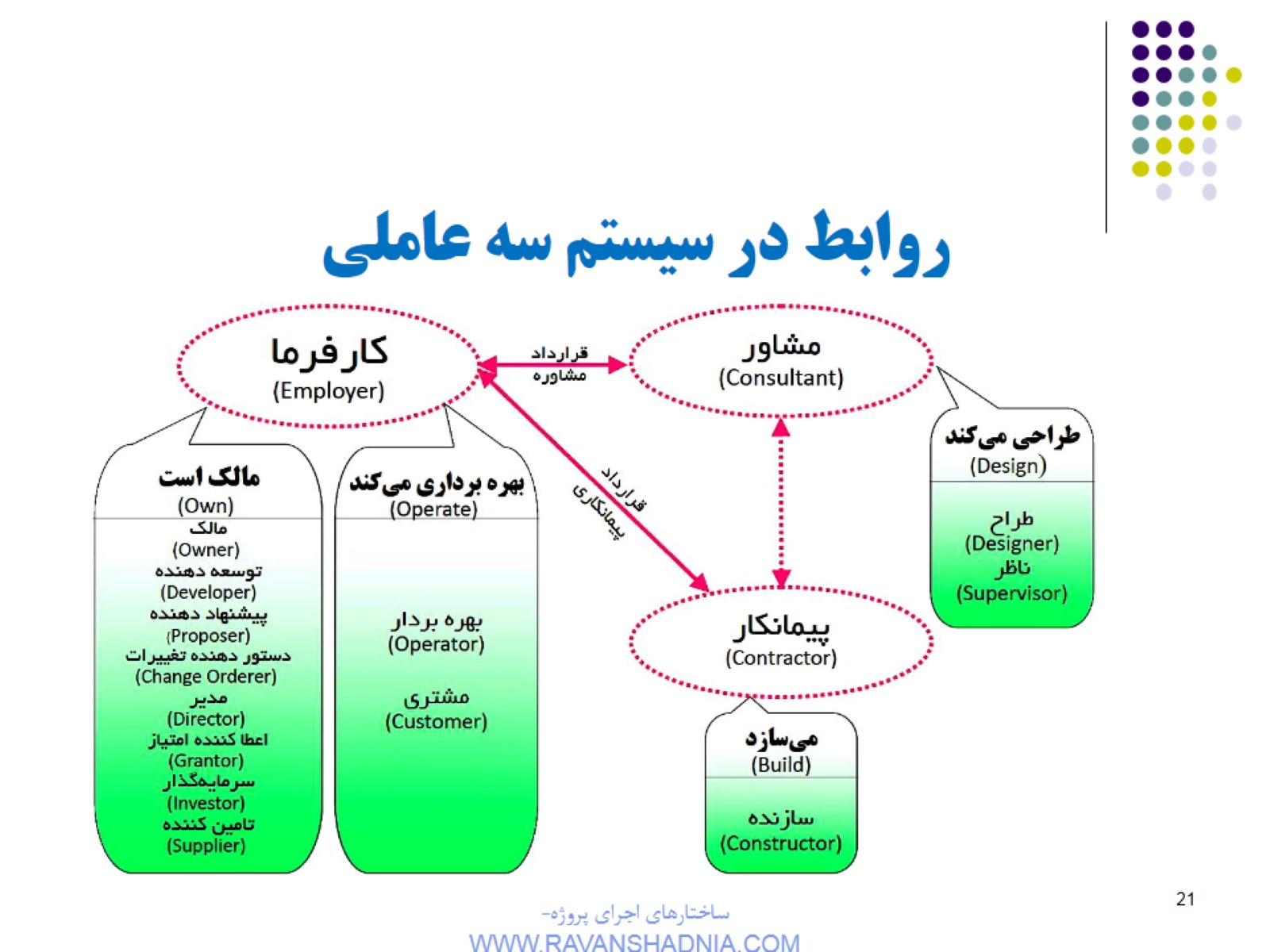 روابط در سیستم سه عاملی
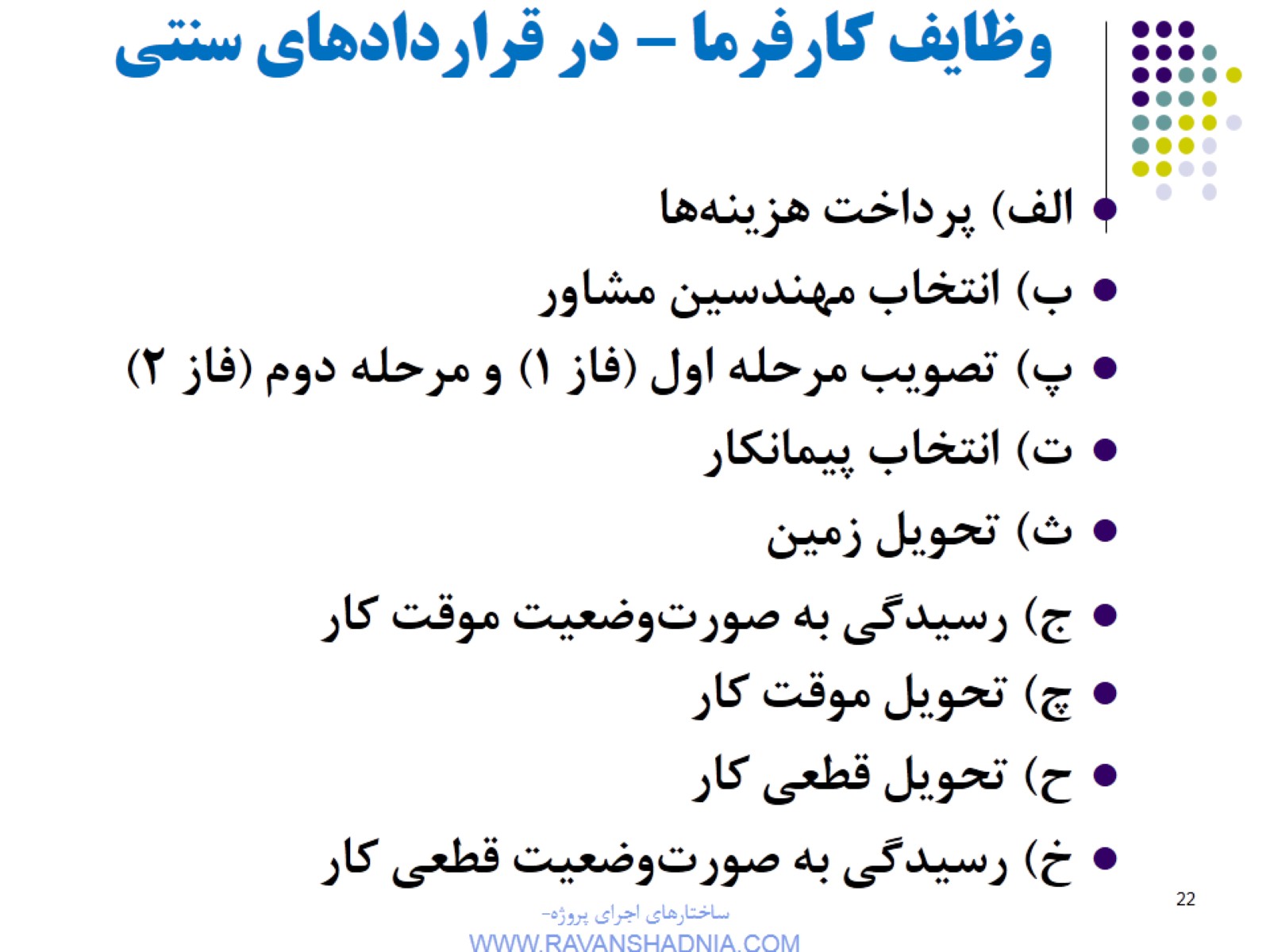 وظایف کارفرما – در قراردادهای سنتی
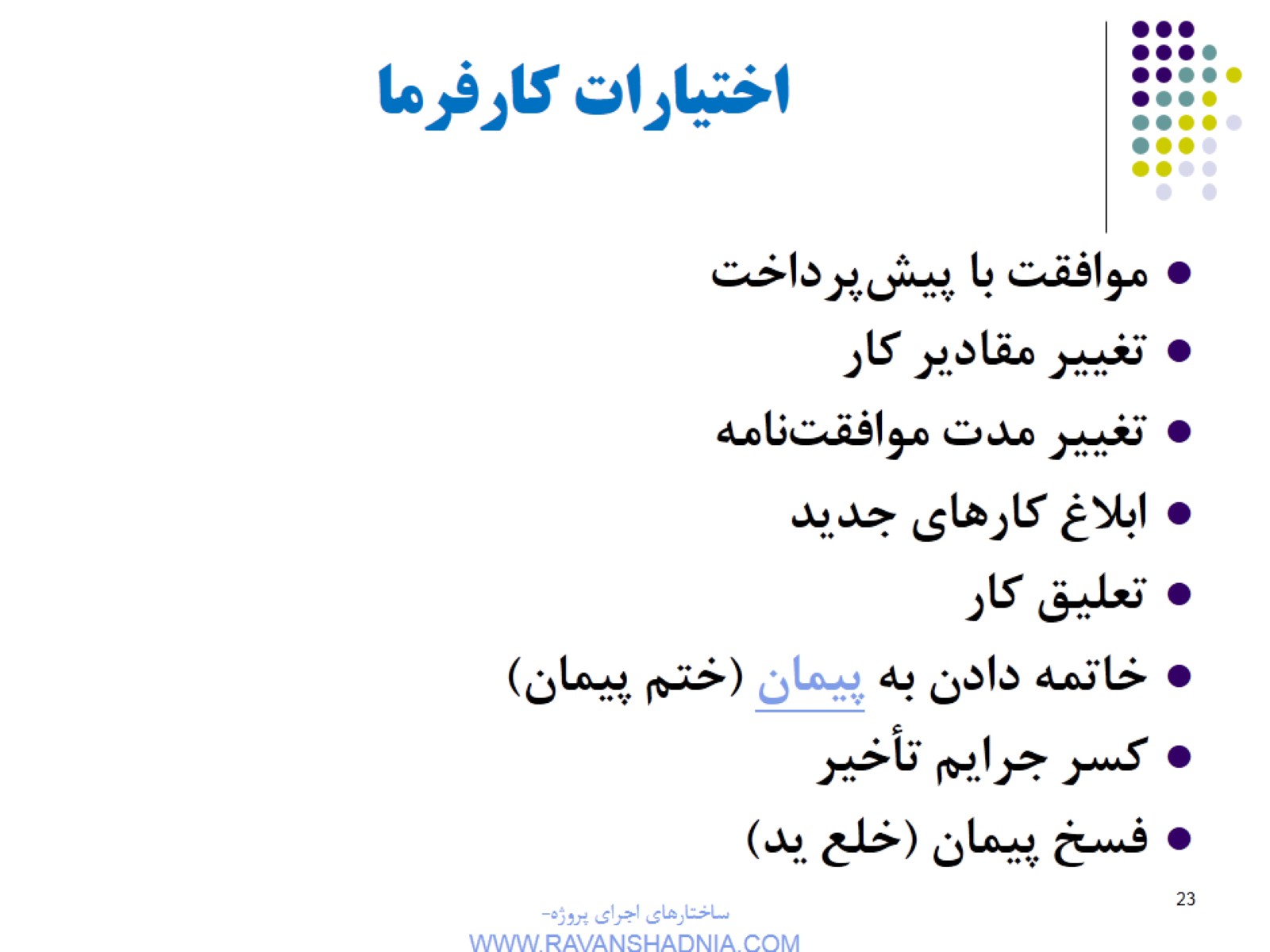 اختیارات کارفرما
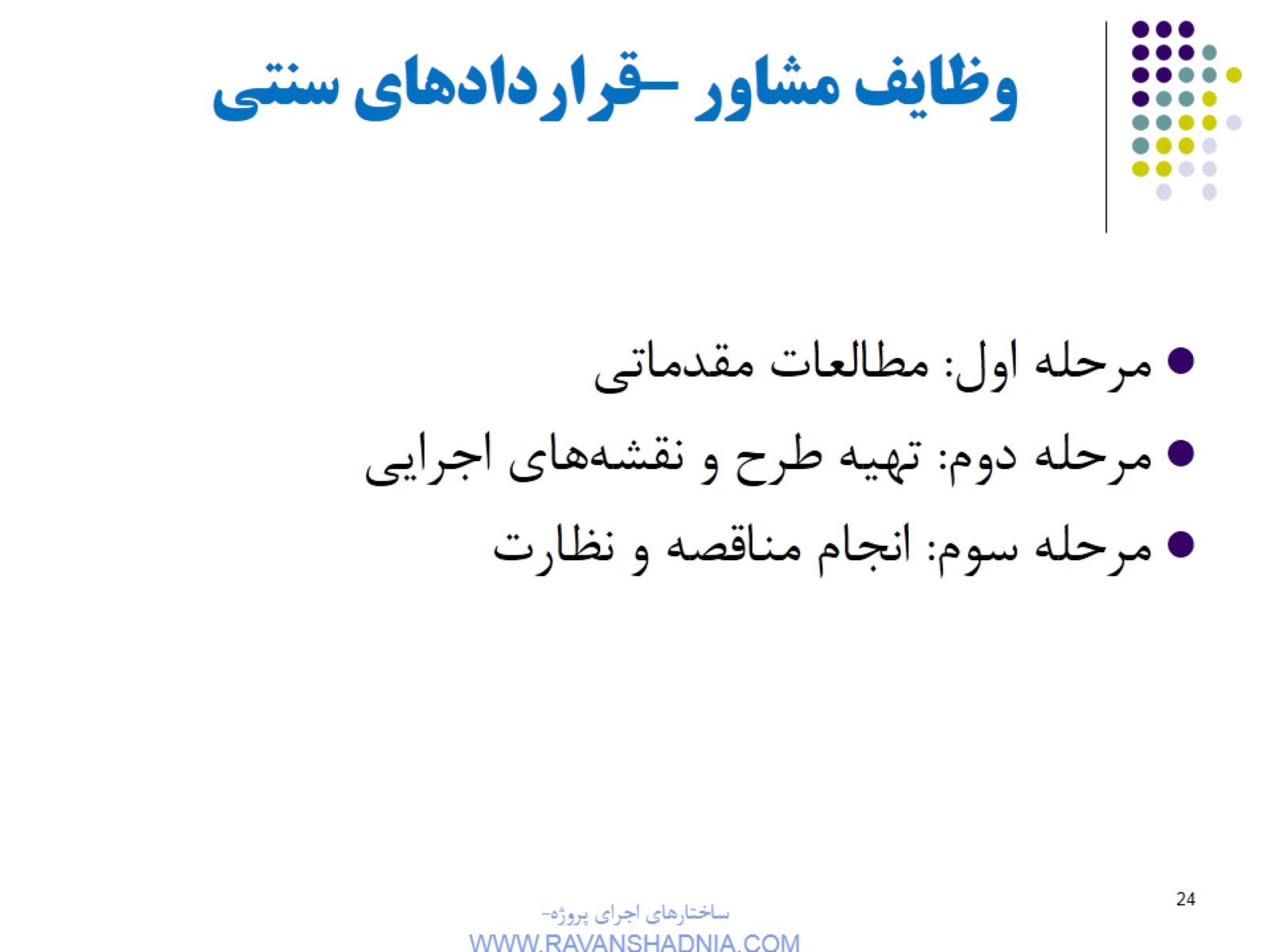 وظایف مشاور –قراردادهای سنتی
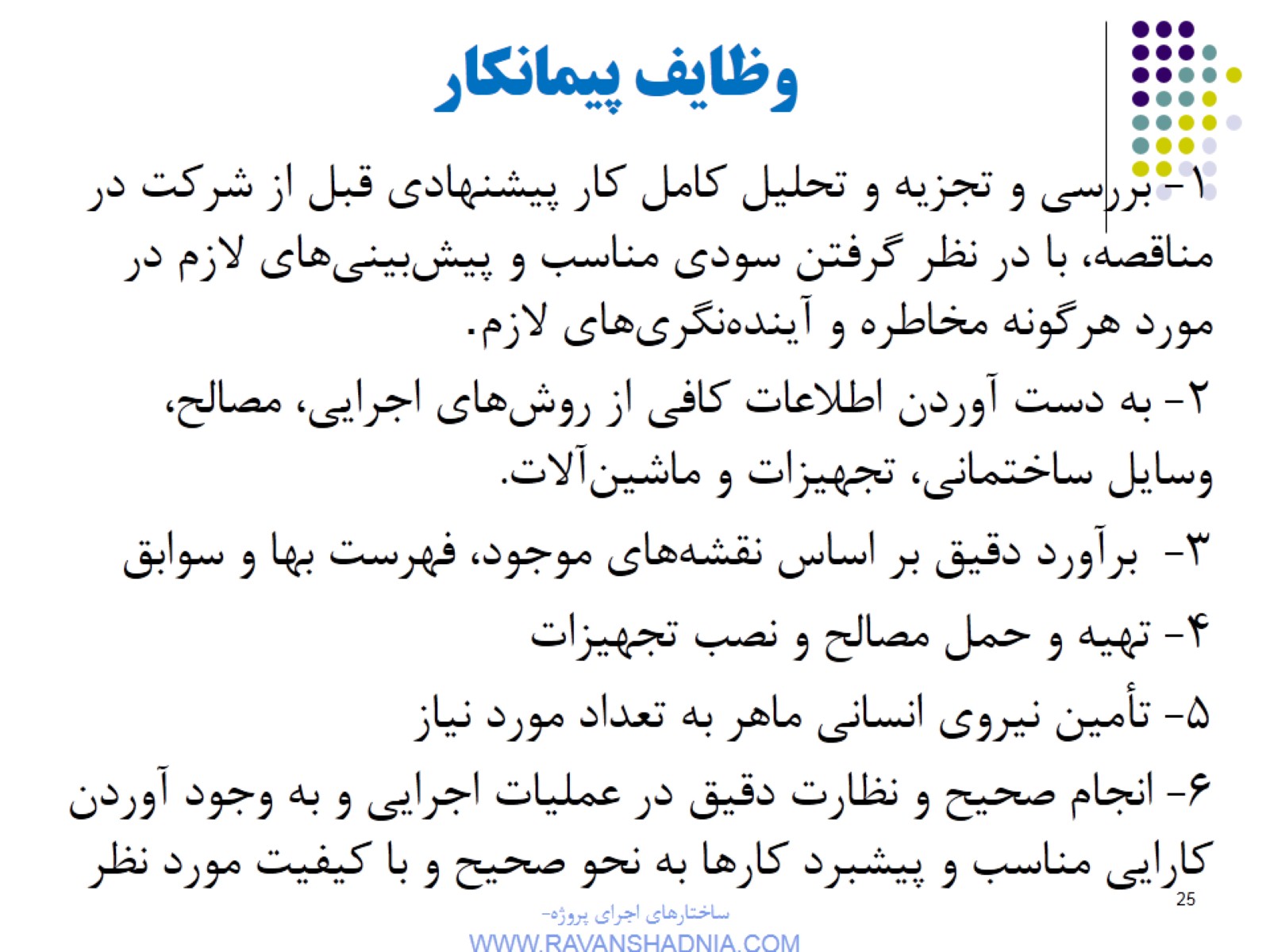 وظایف پیمانکار
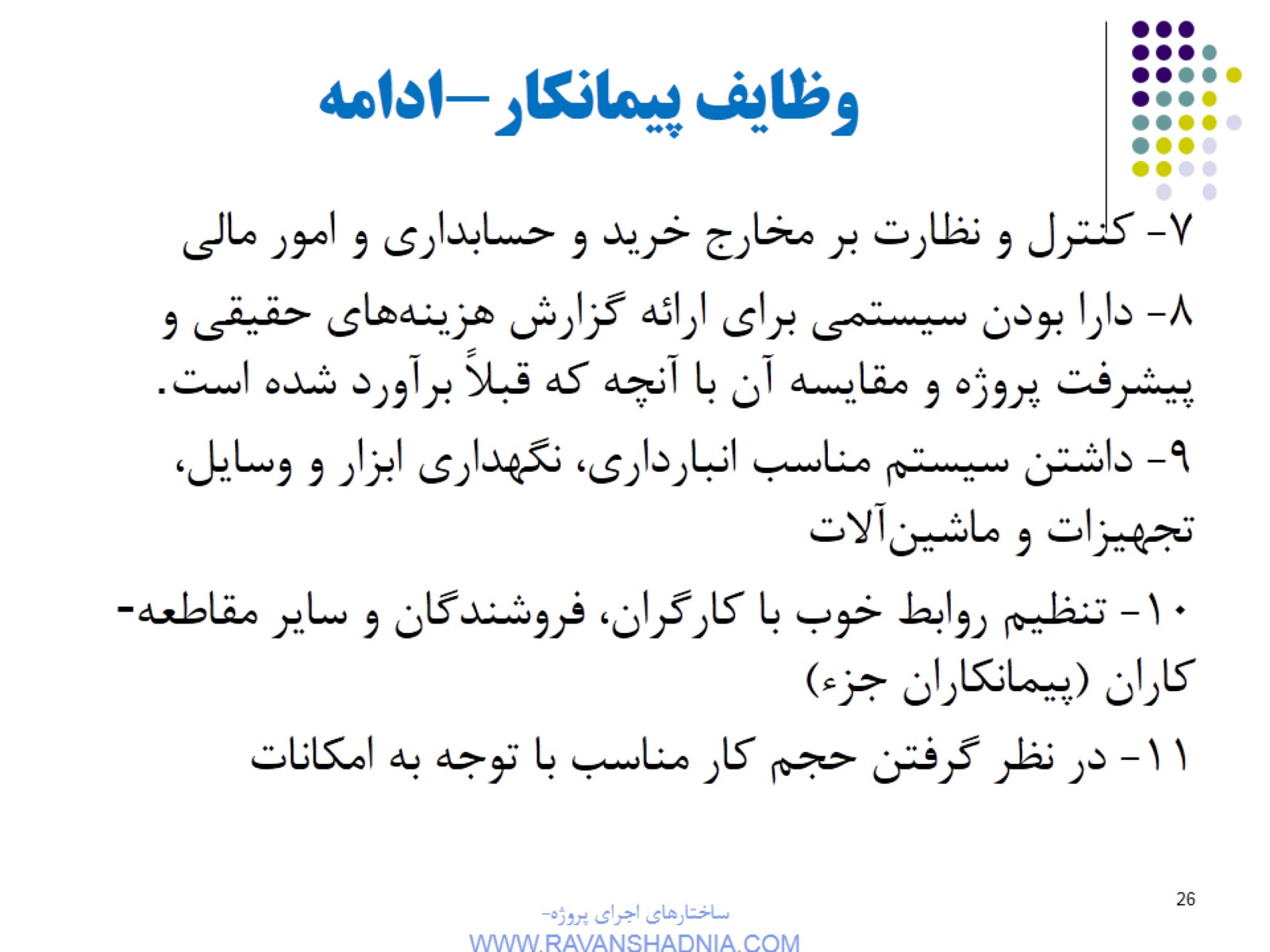 وظایف پیمانکار-ادامه
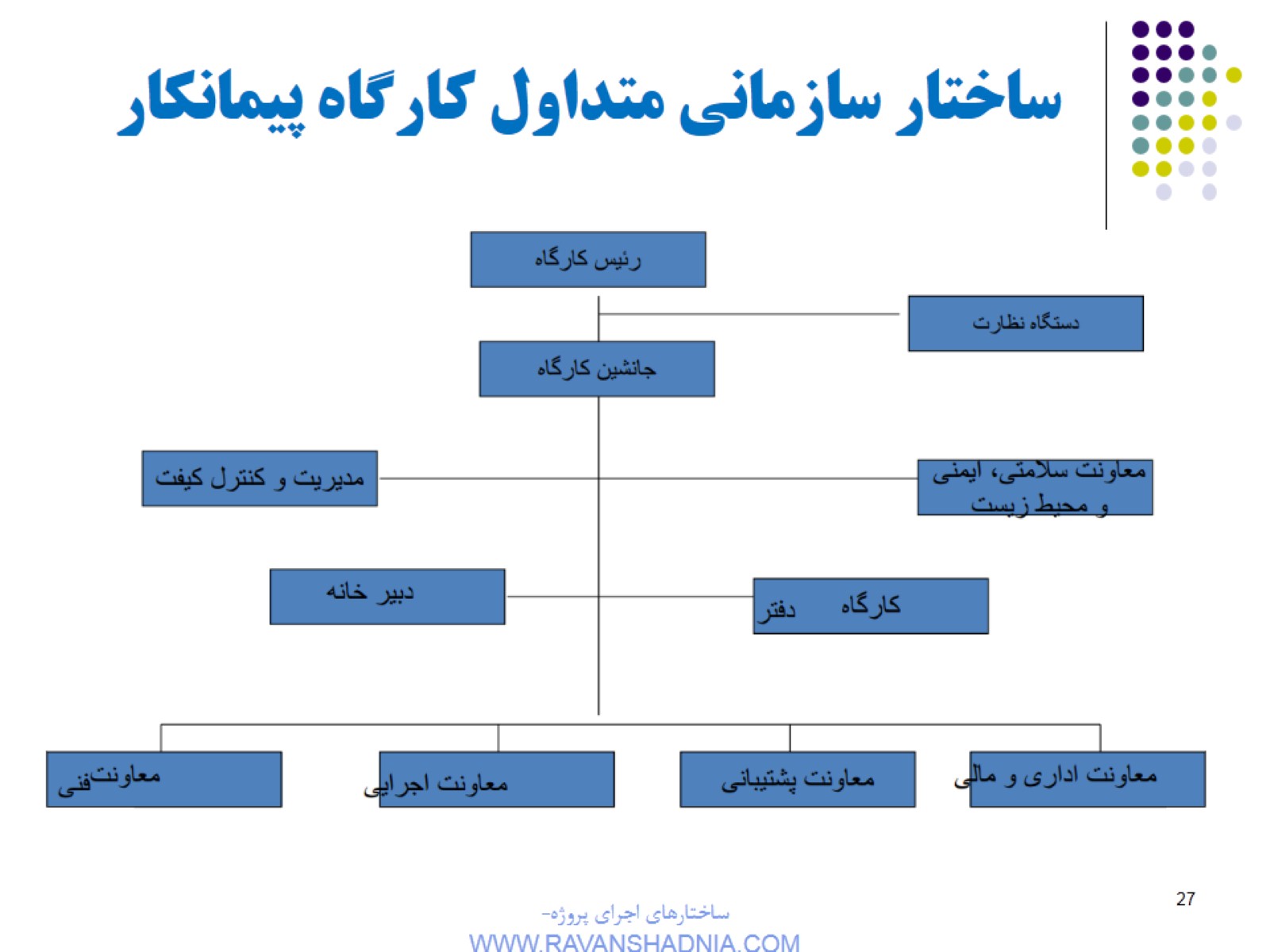 ساختار سازمانی متداول کارگاه پیمانکار
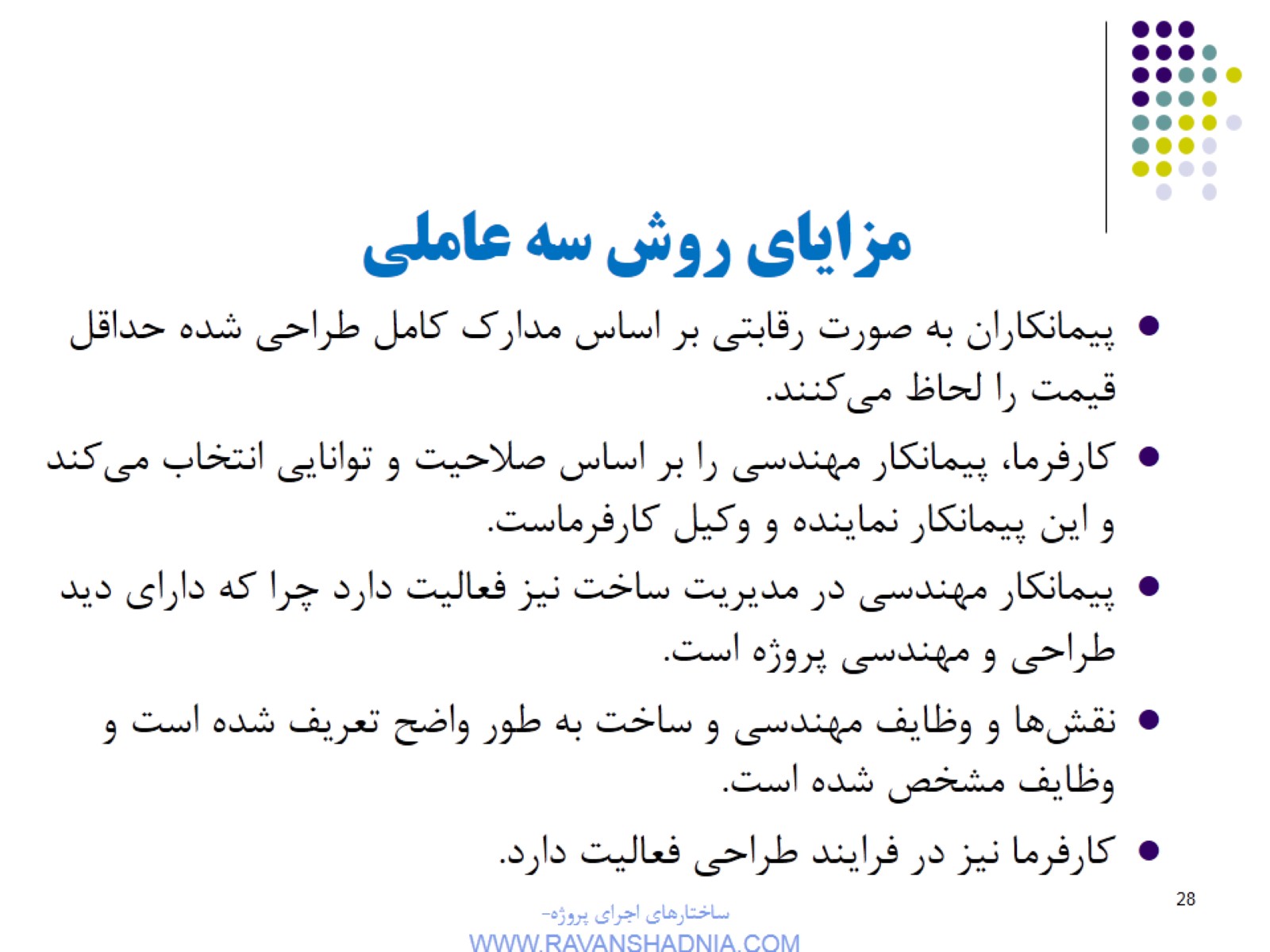 مزایای روش سه عاملی
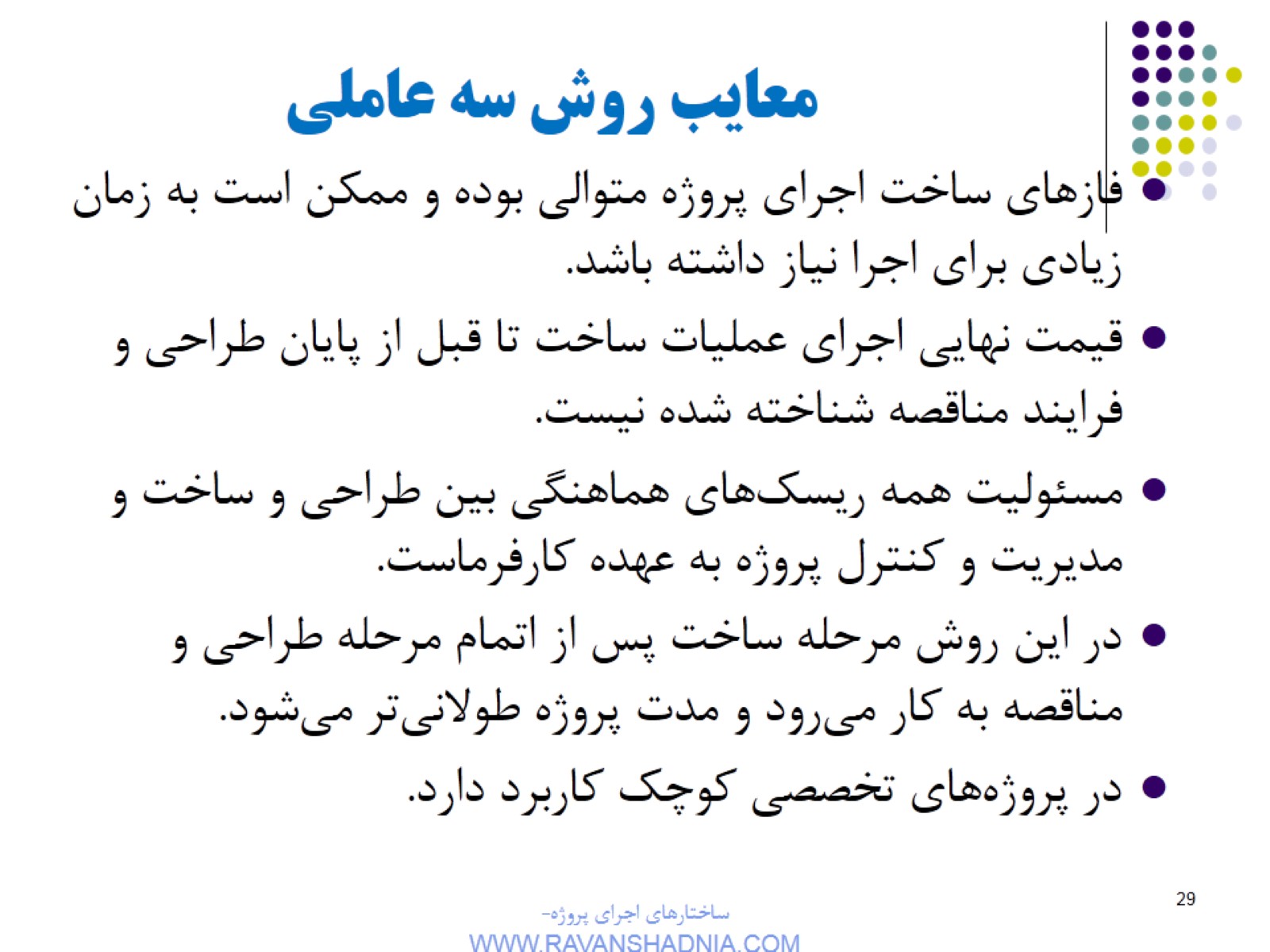 معایب روش سه عاملی
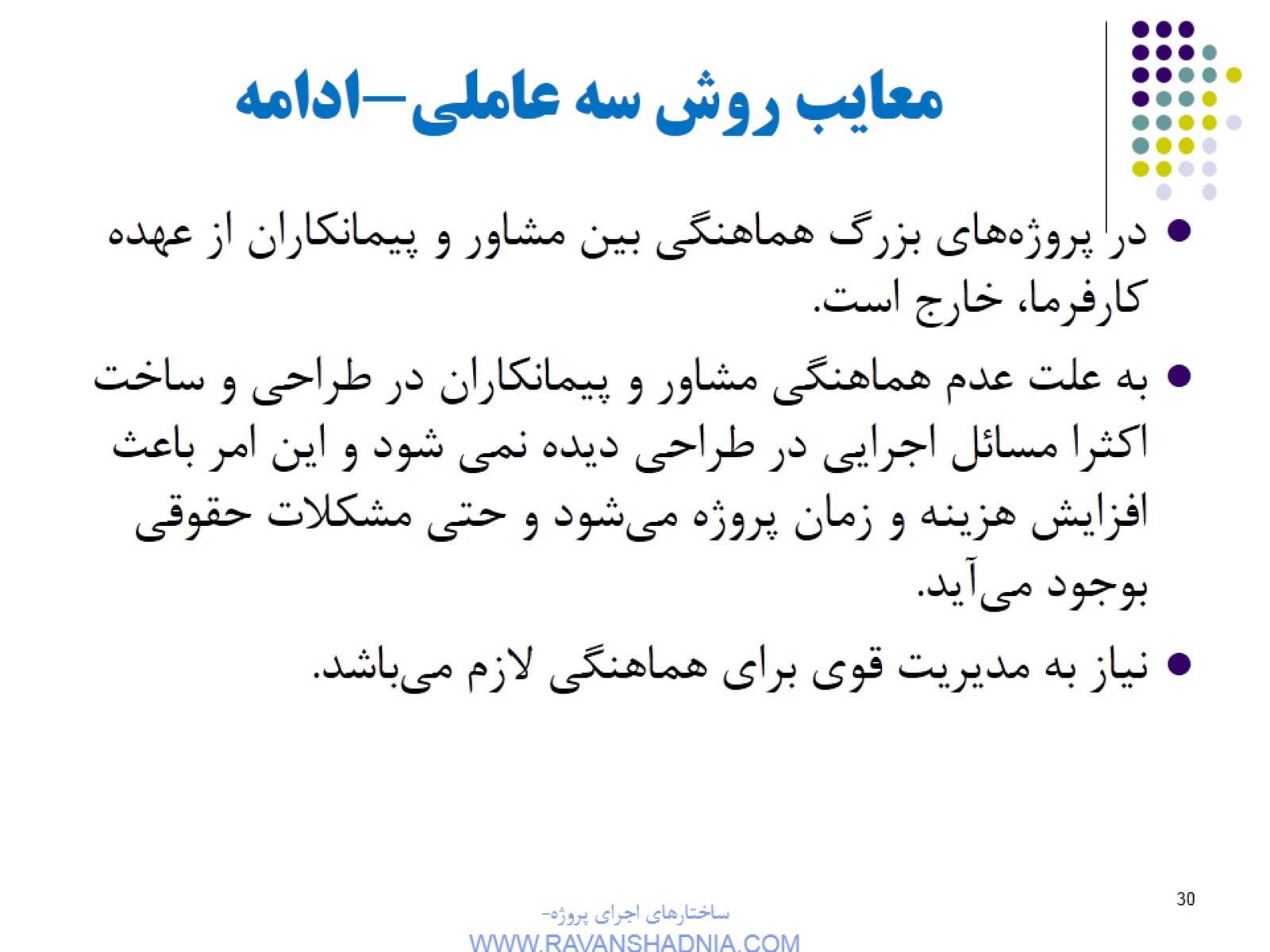 معایب روش سه عاملی-ادامه
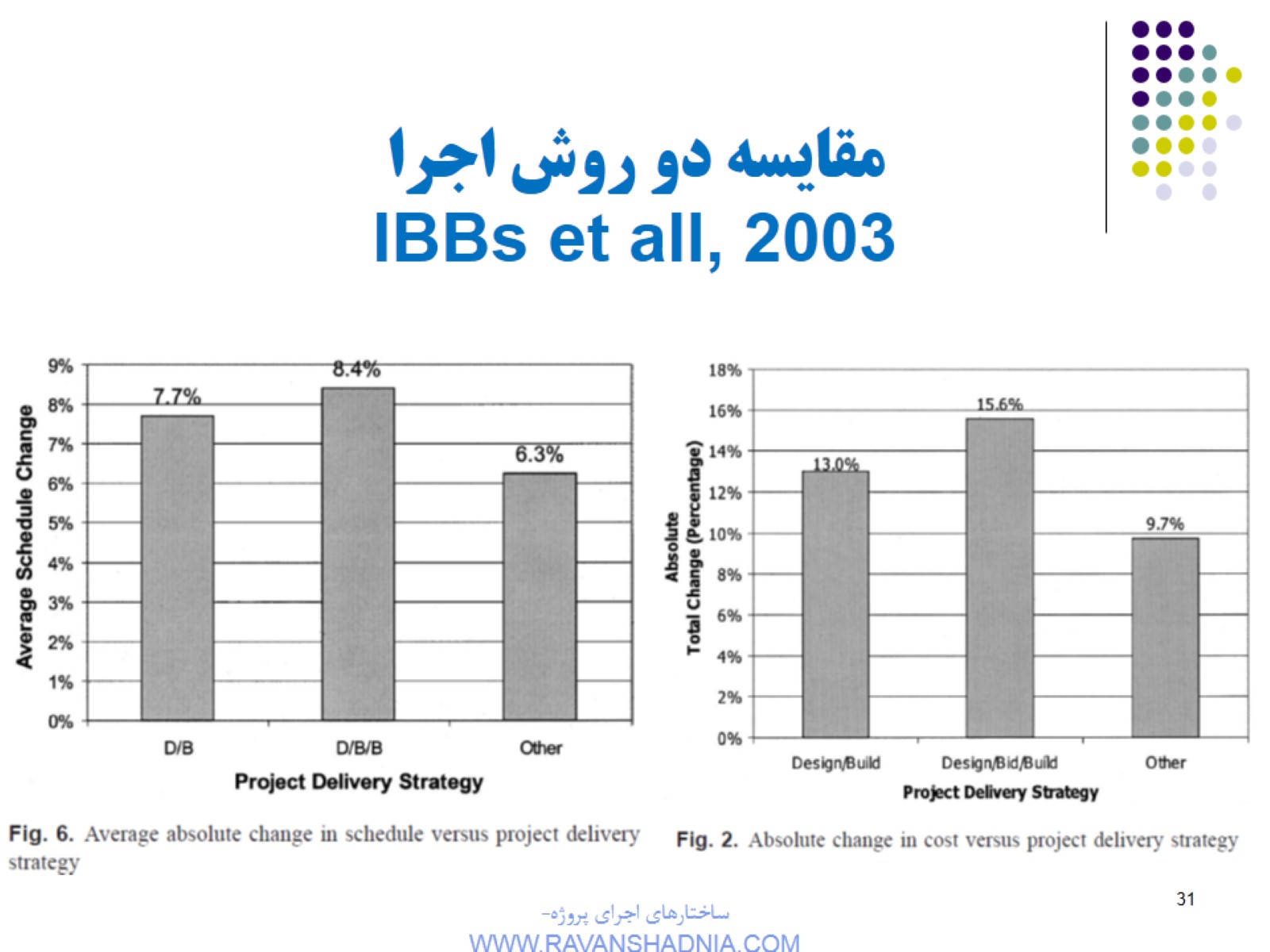 مقایسه دو روش اجراIBBs et all, 2003
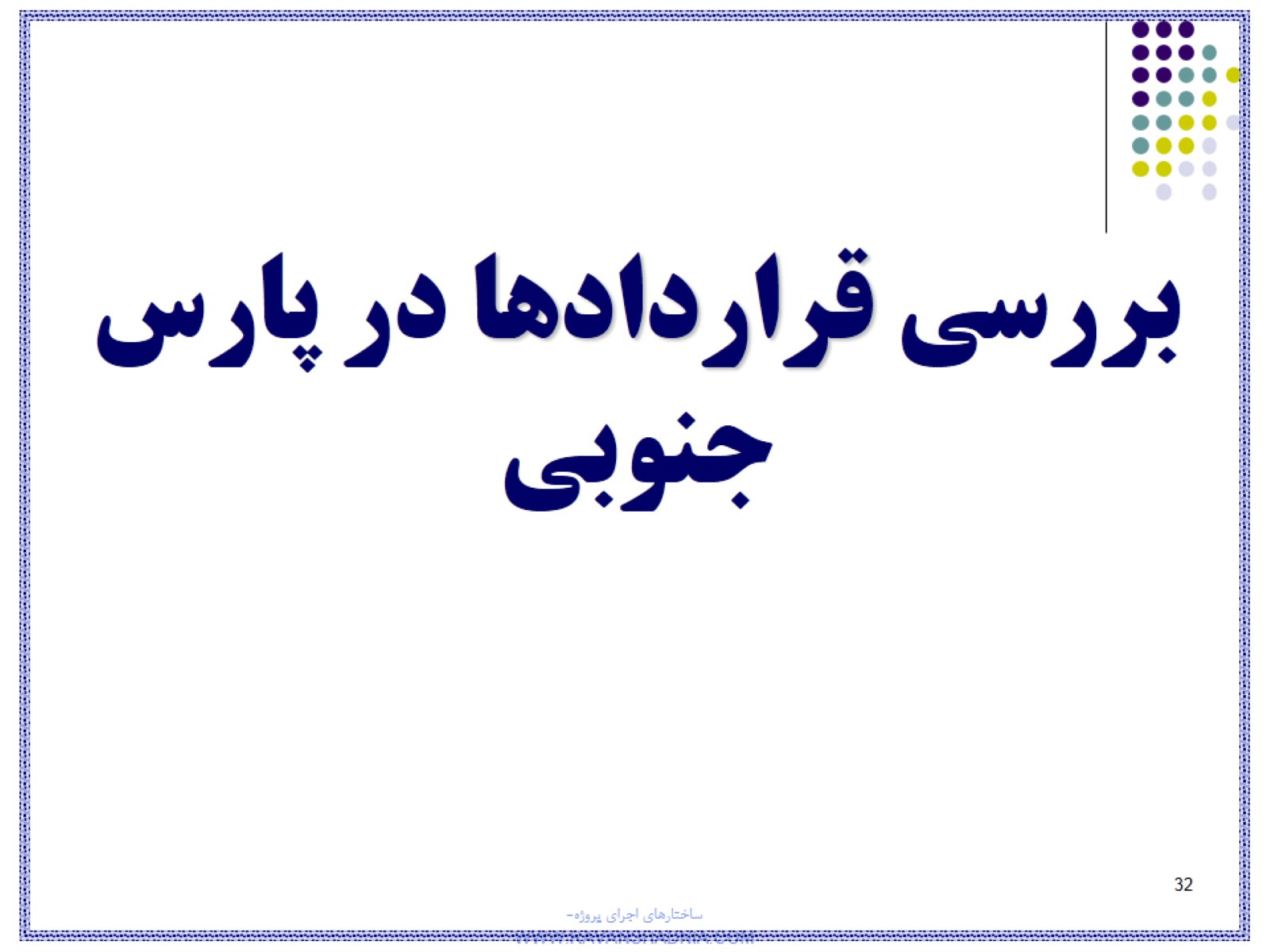 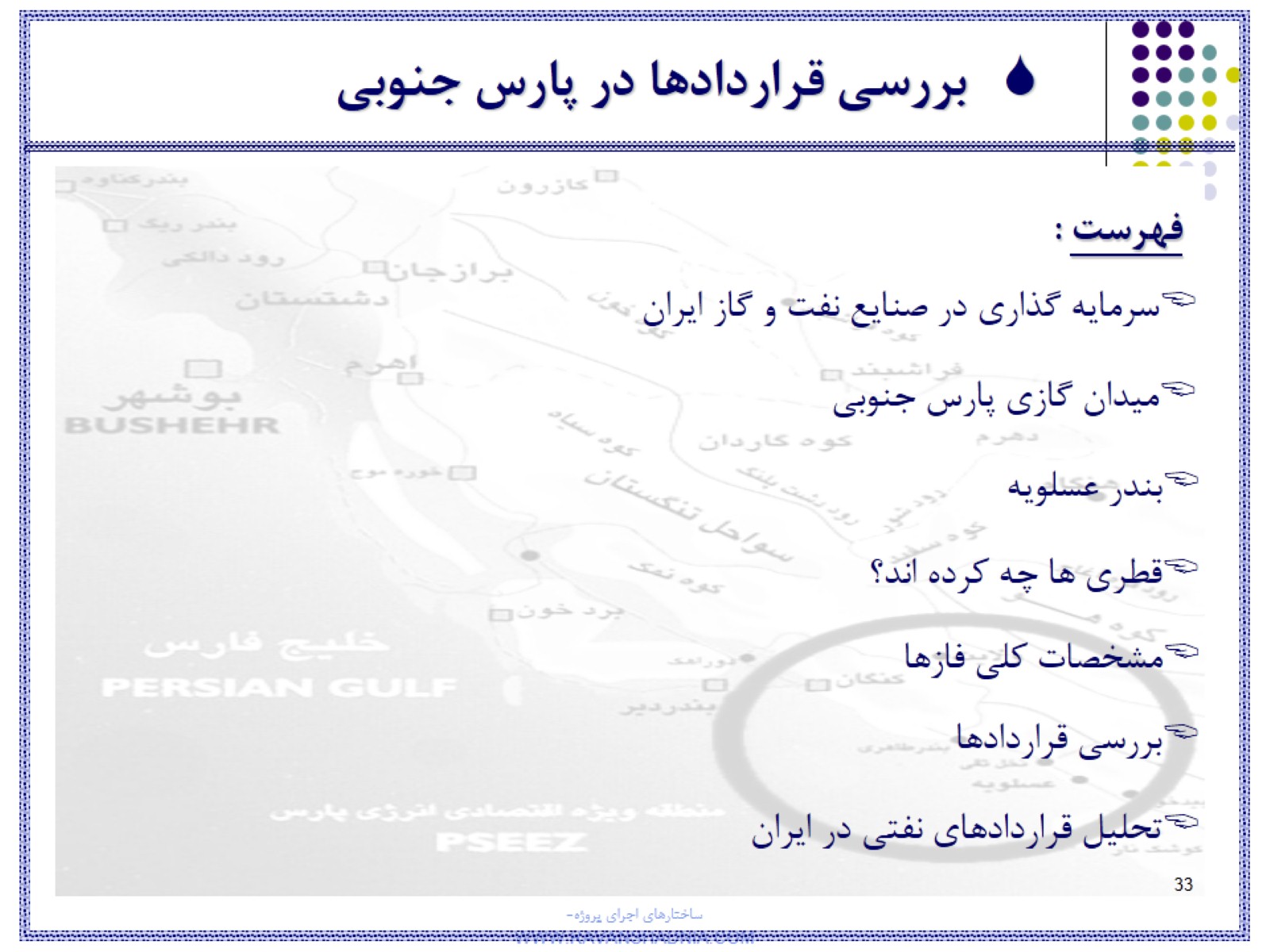 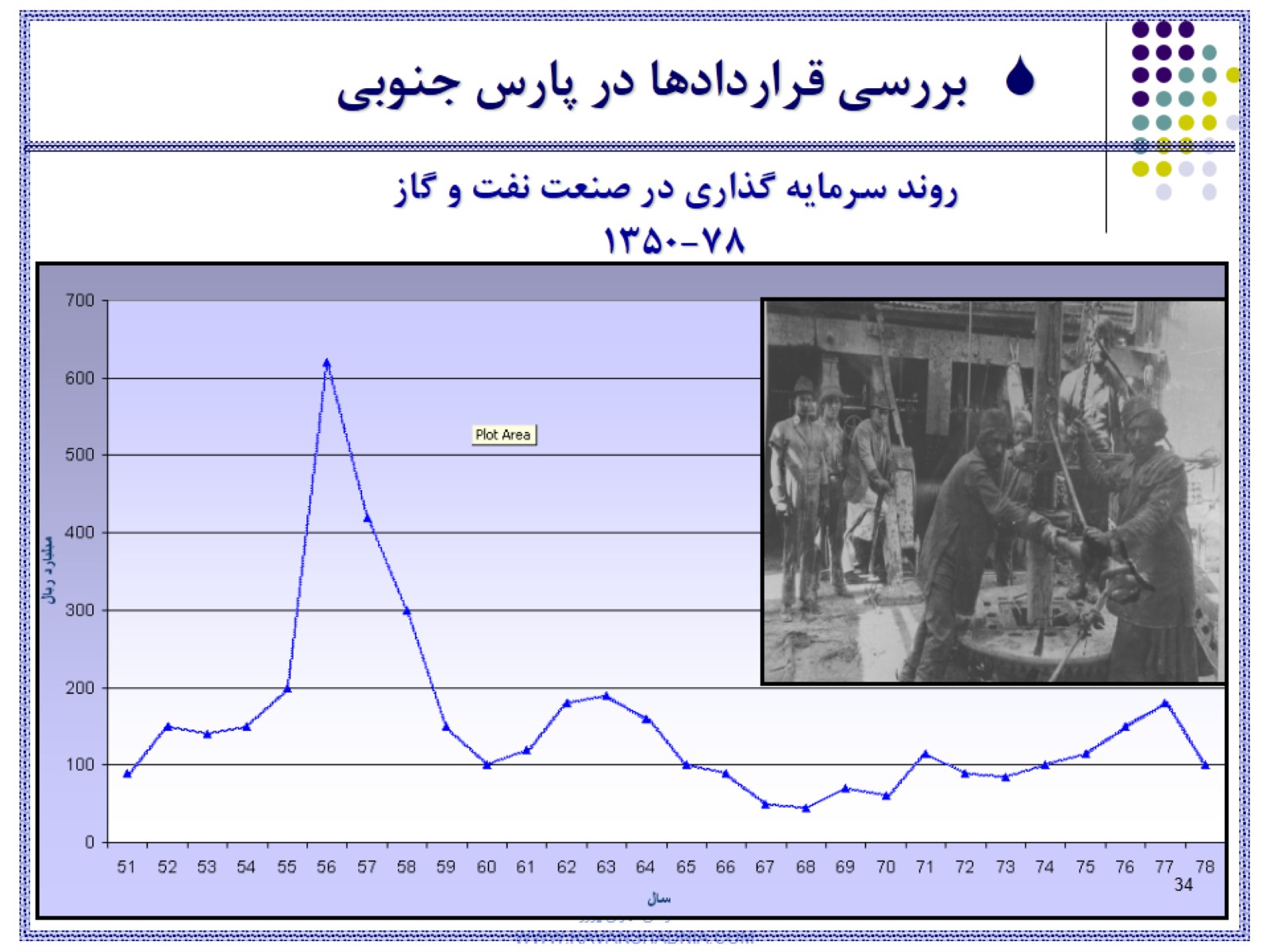 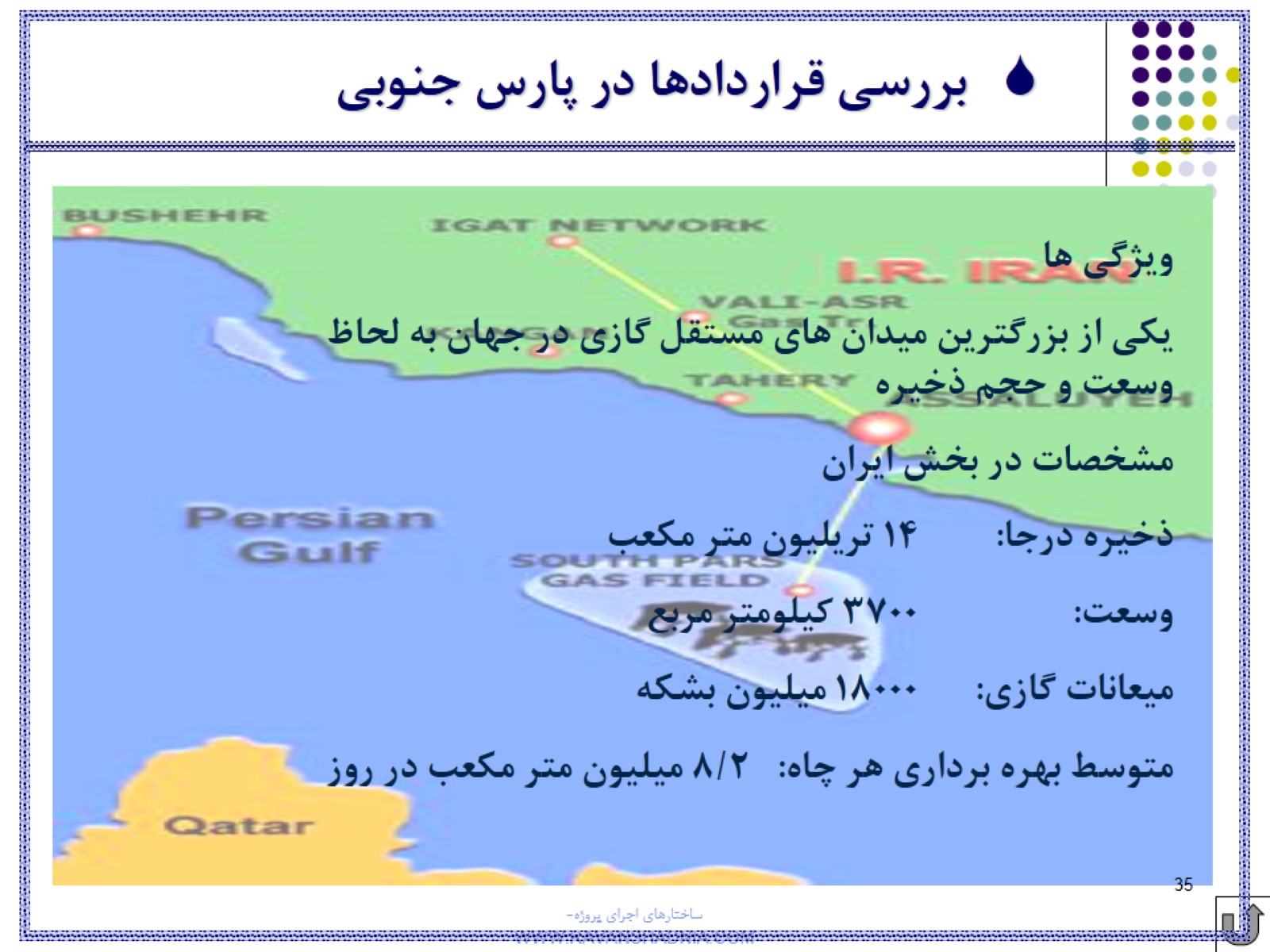 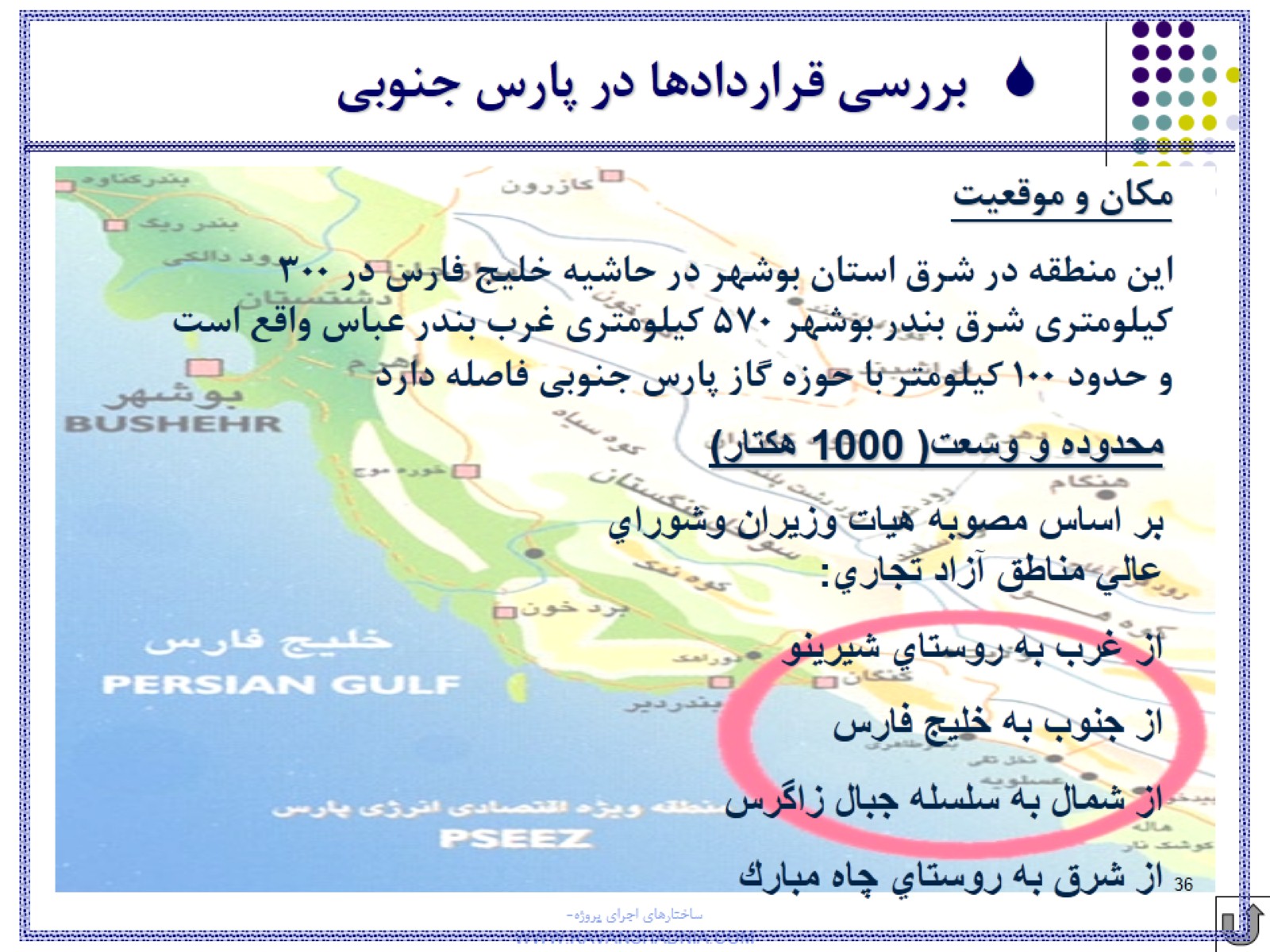 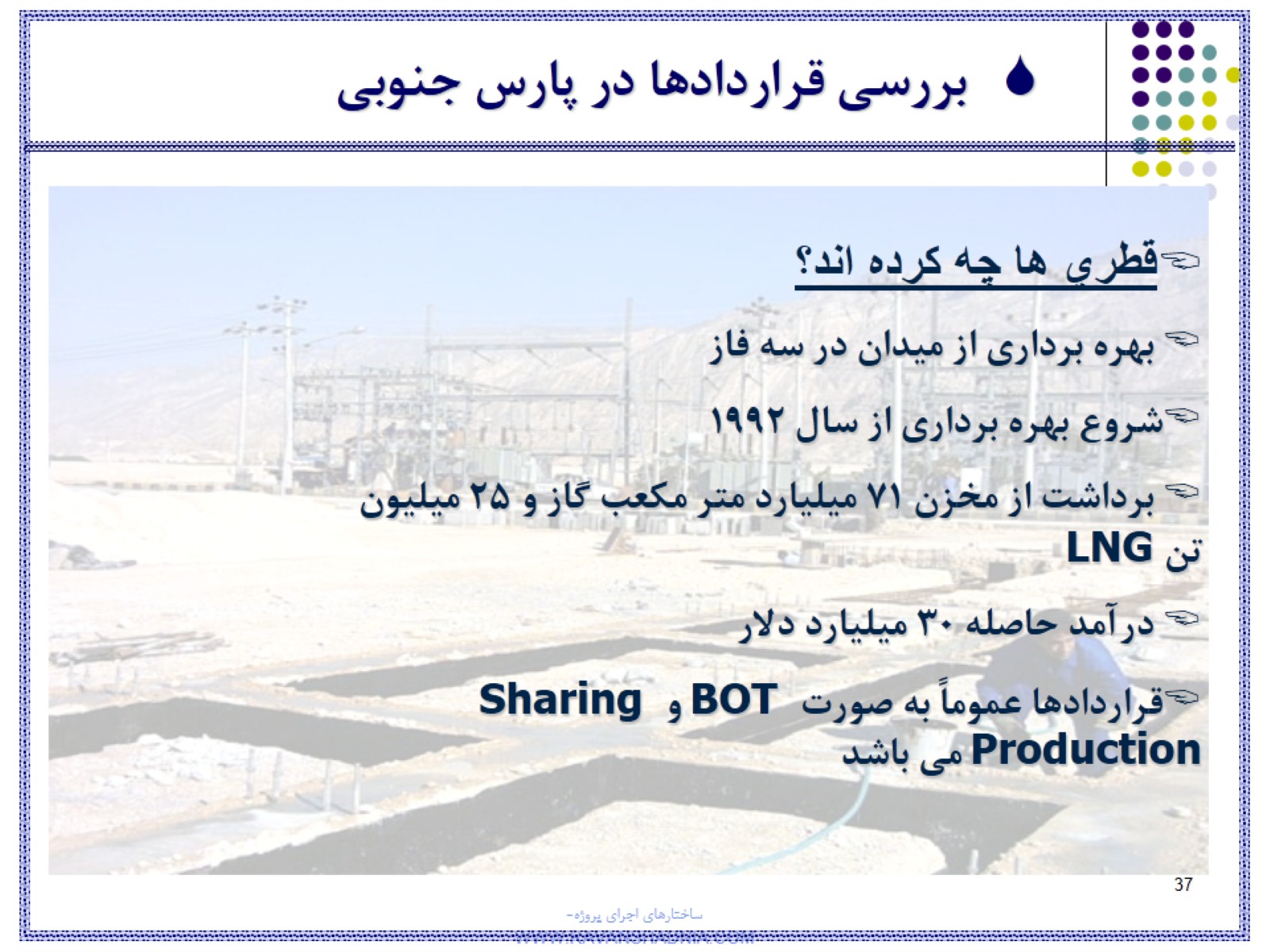 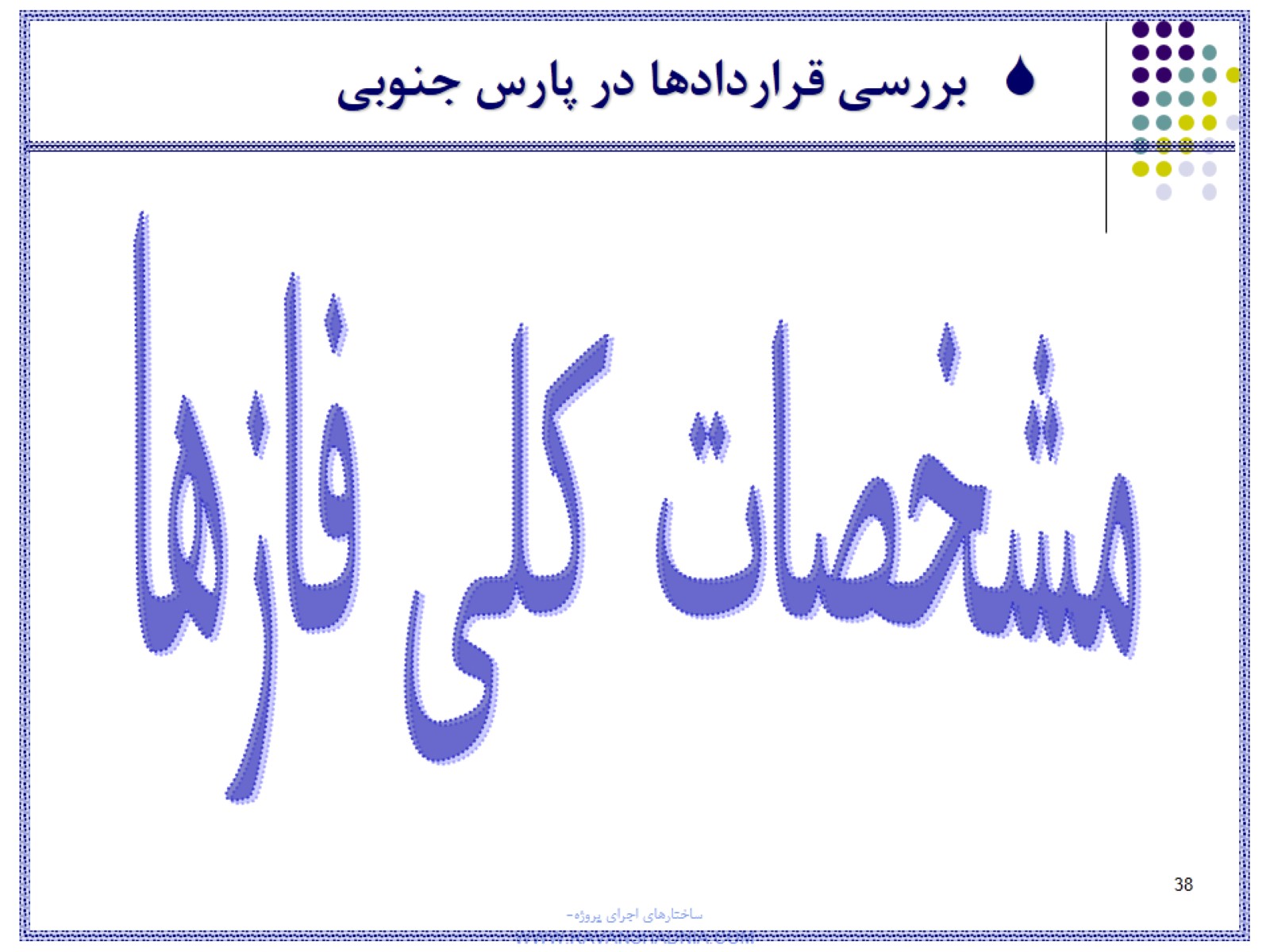 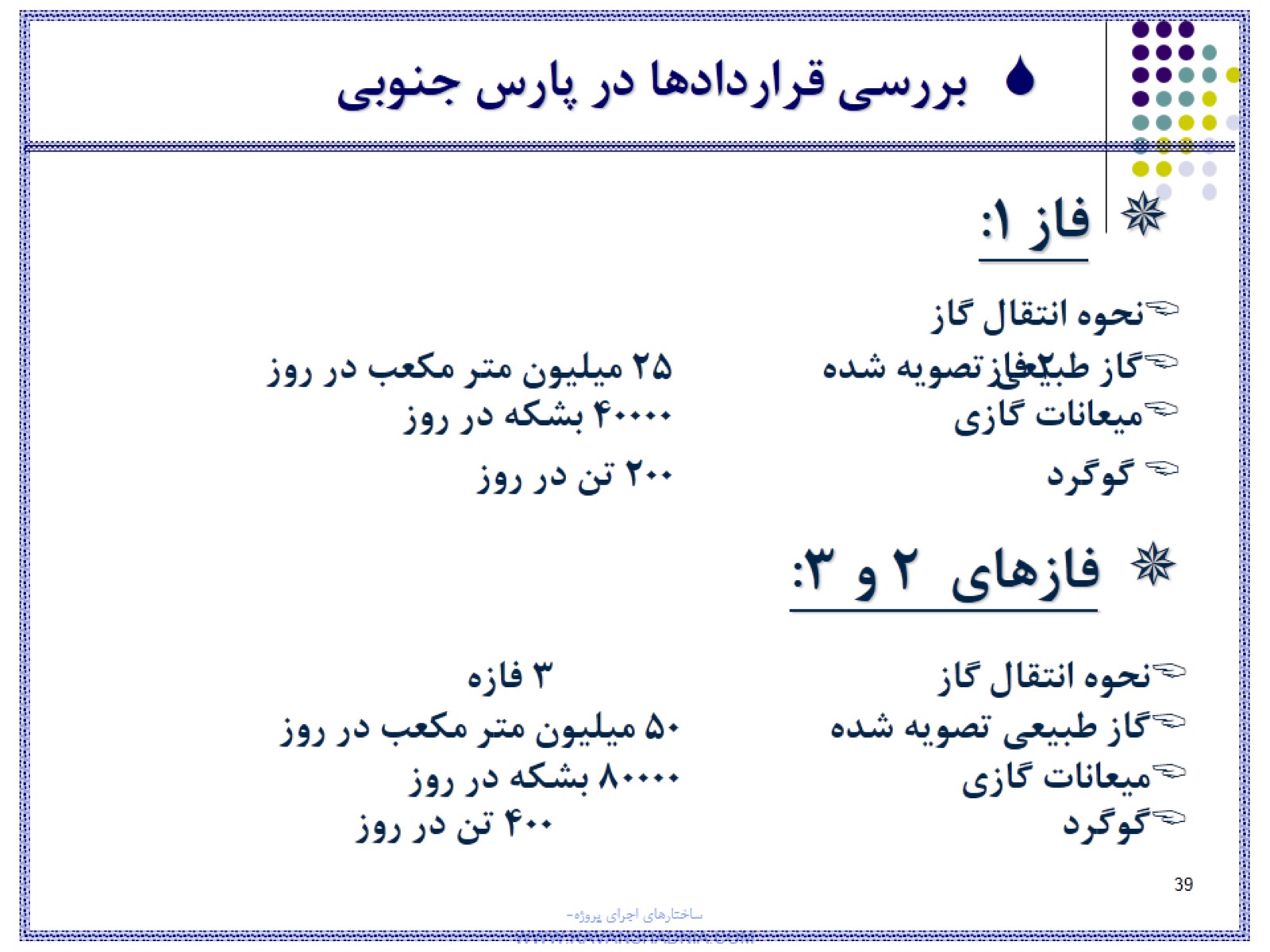 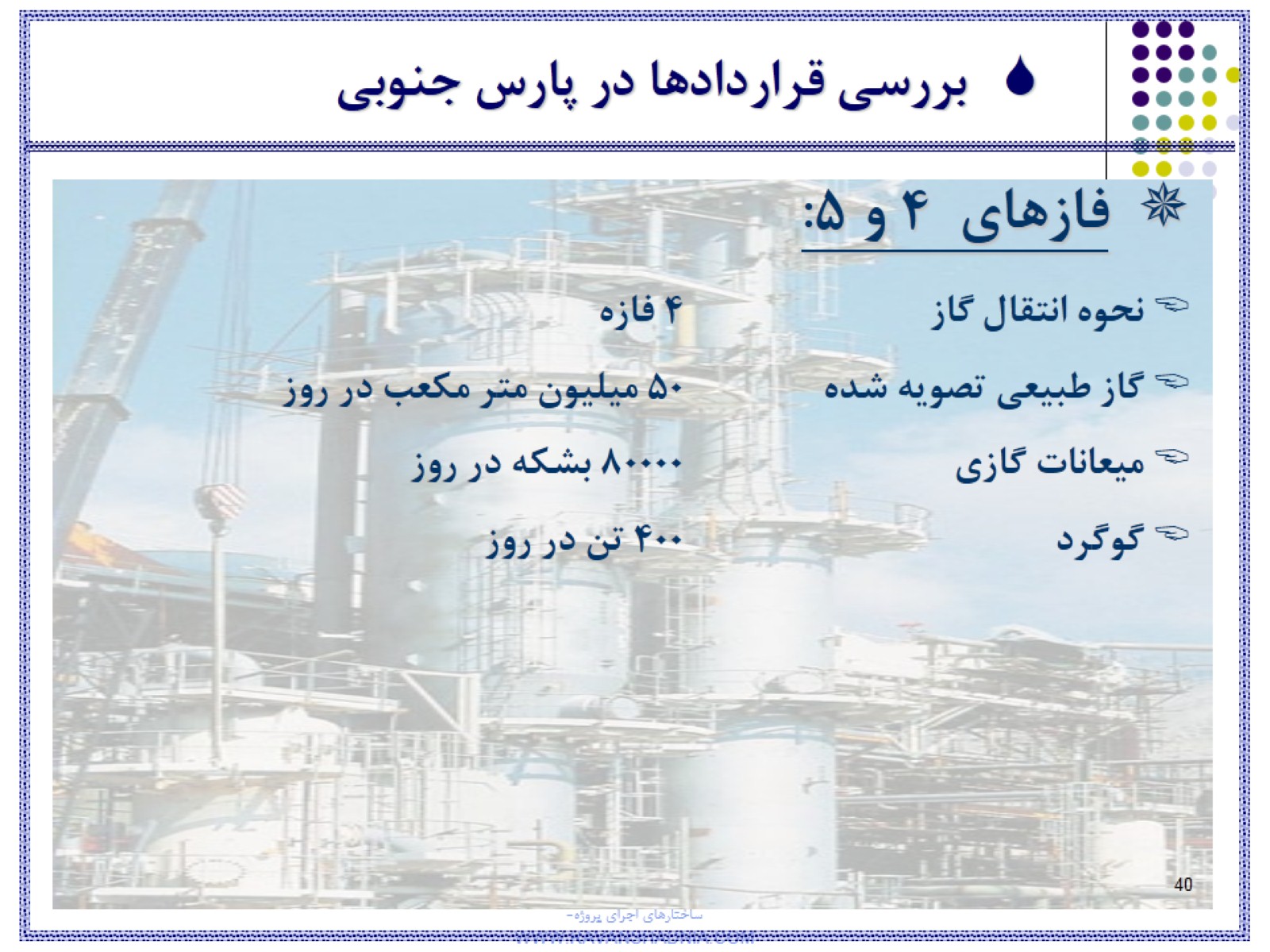 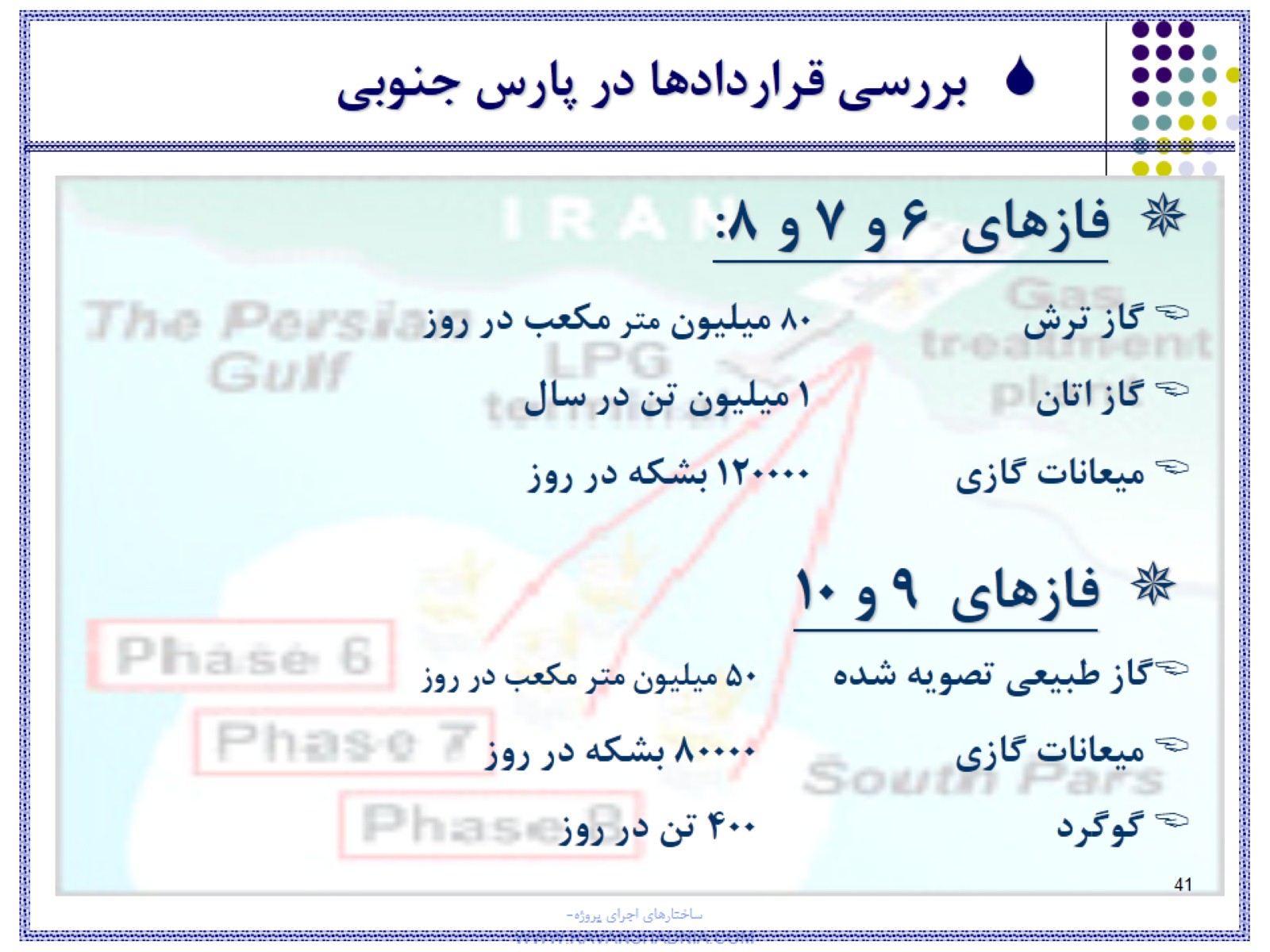 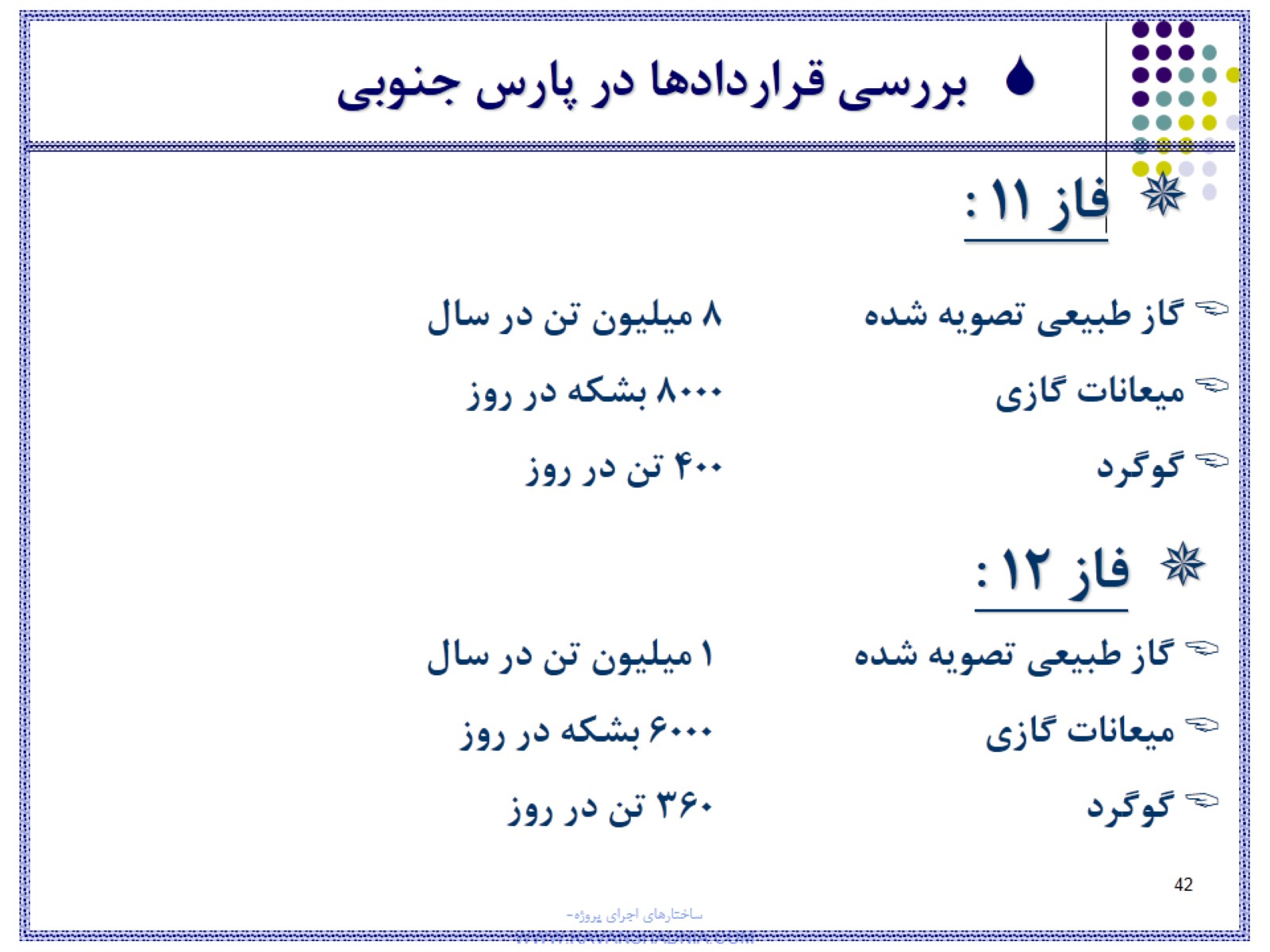 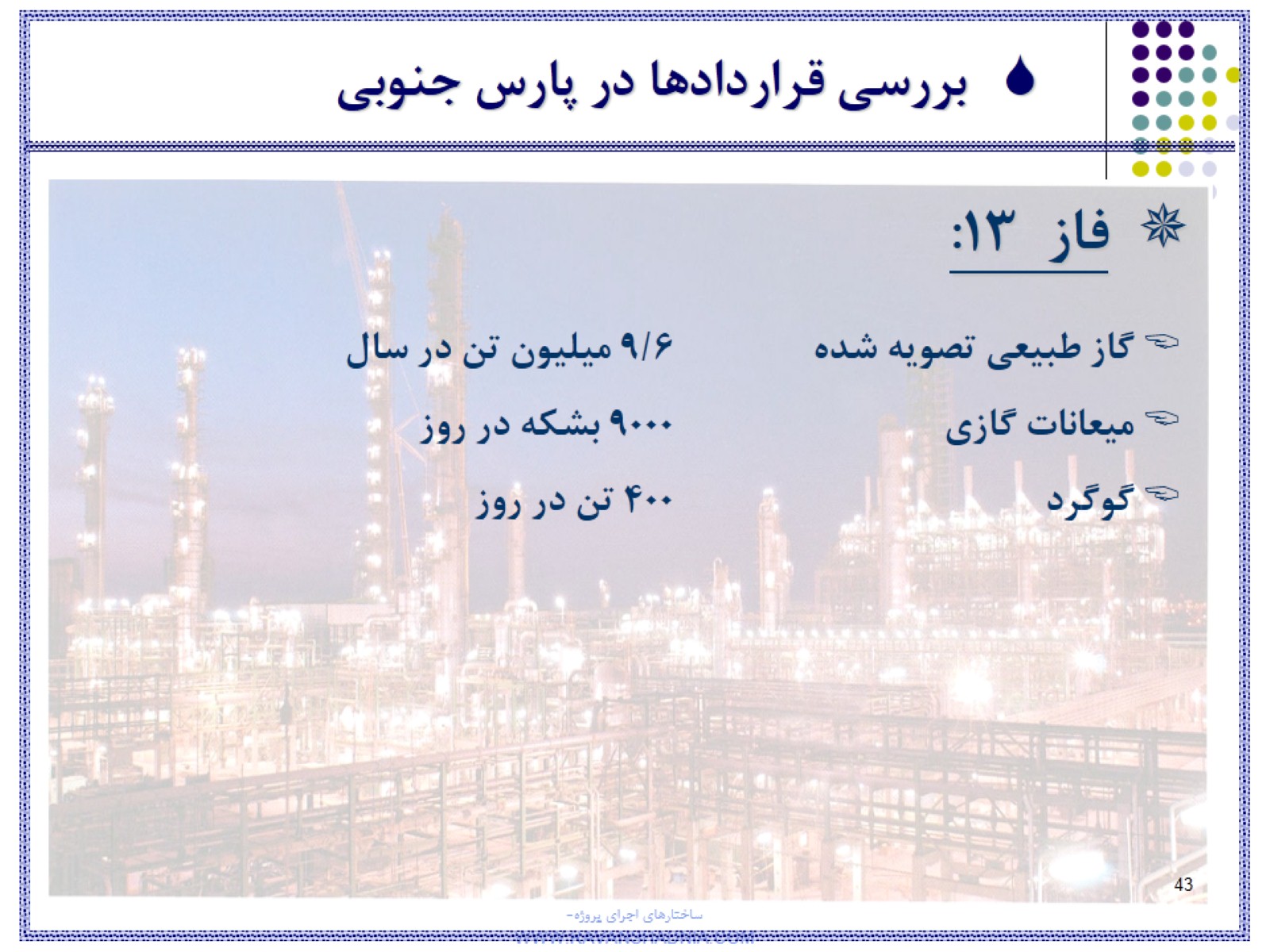 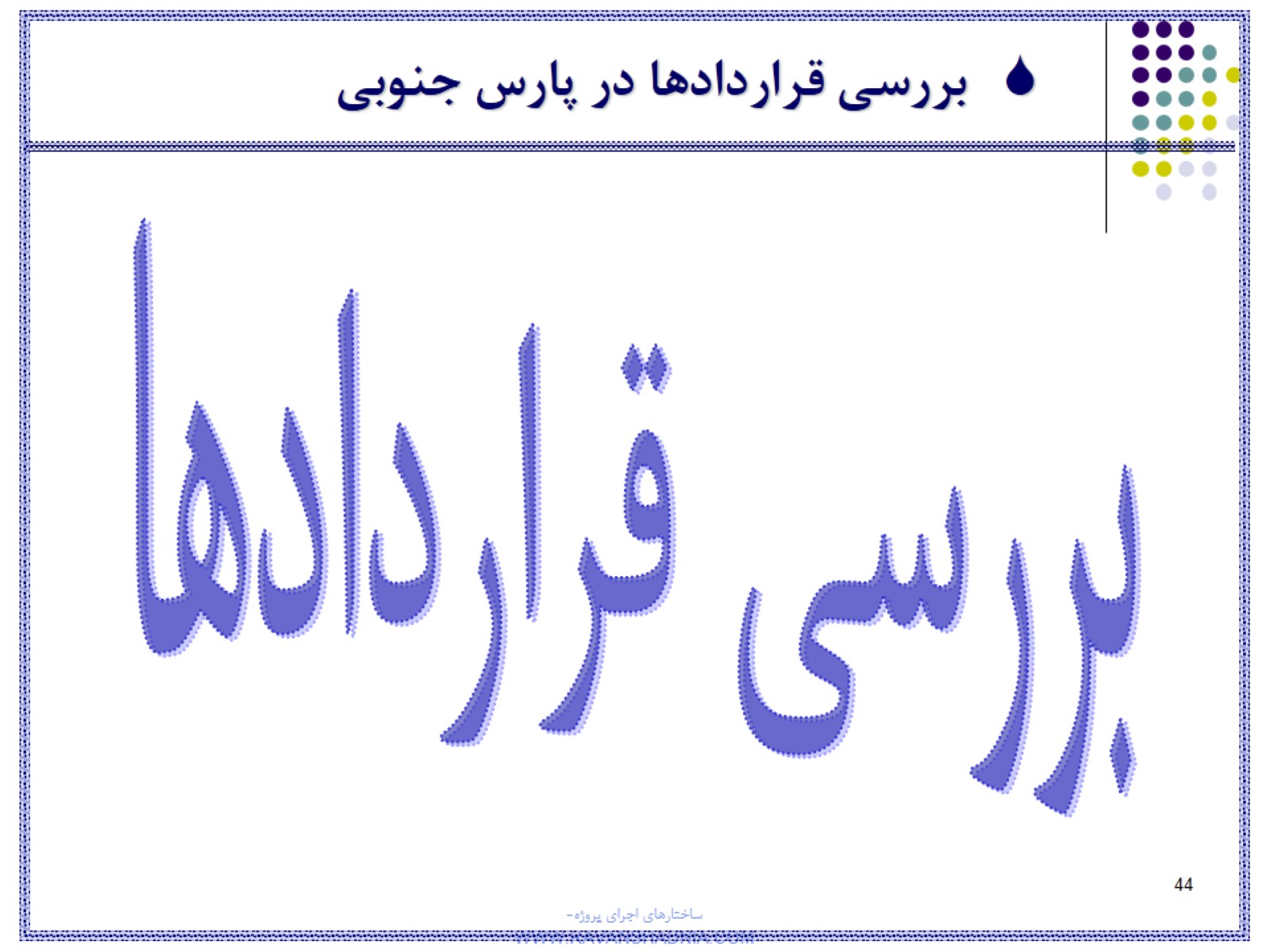 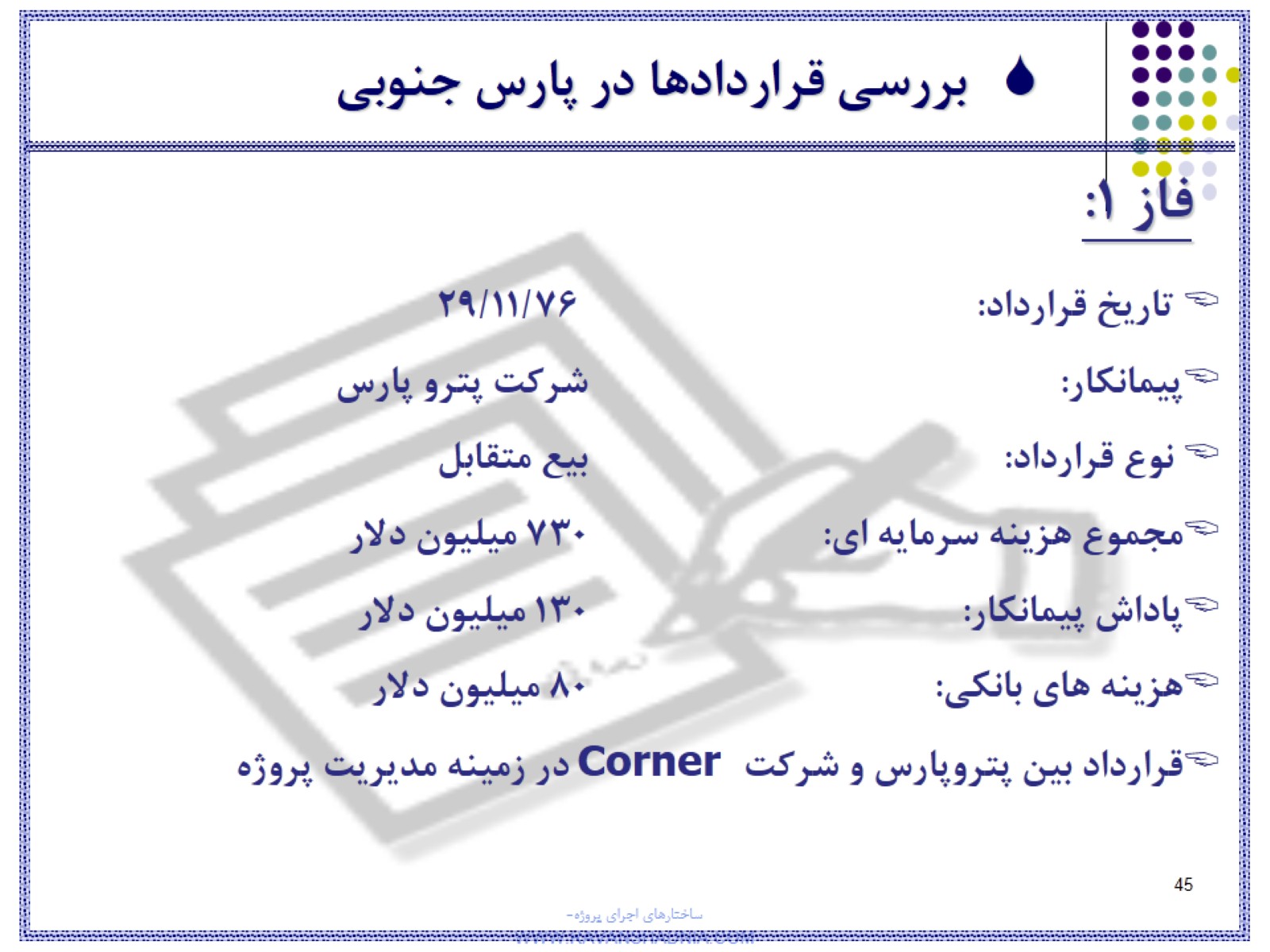 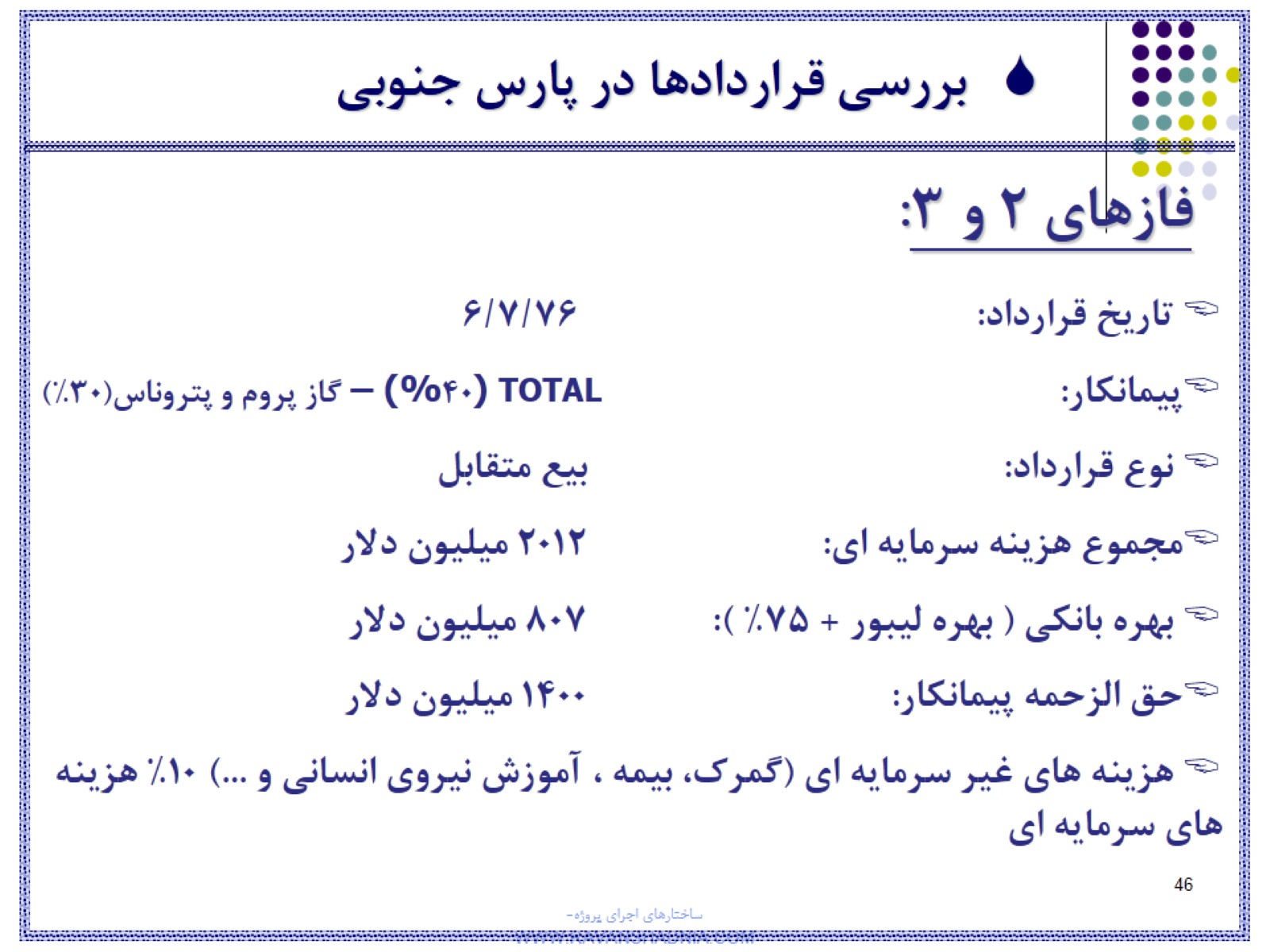 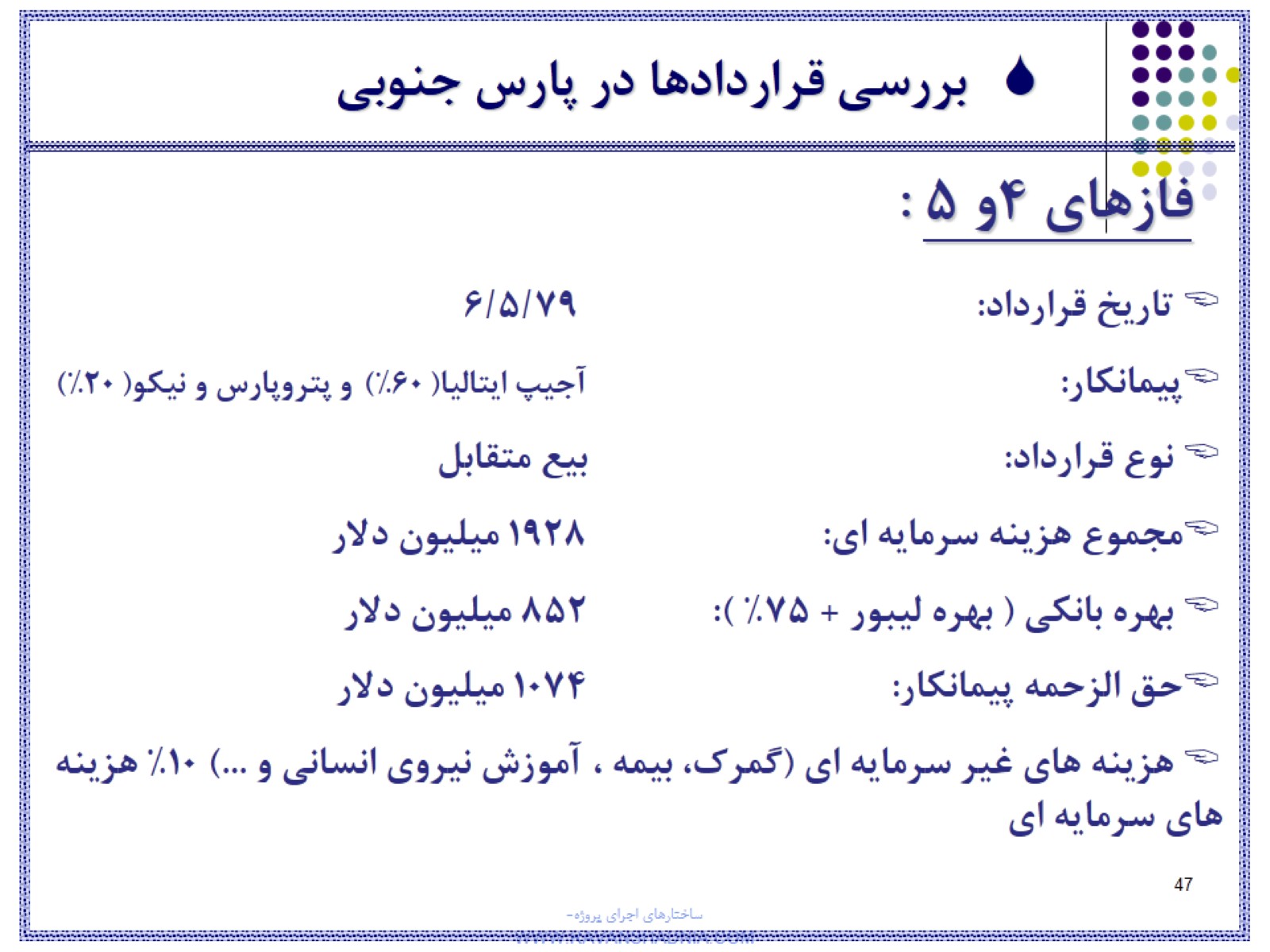 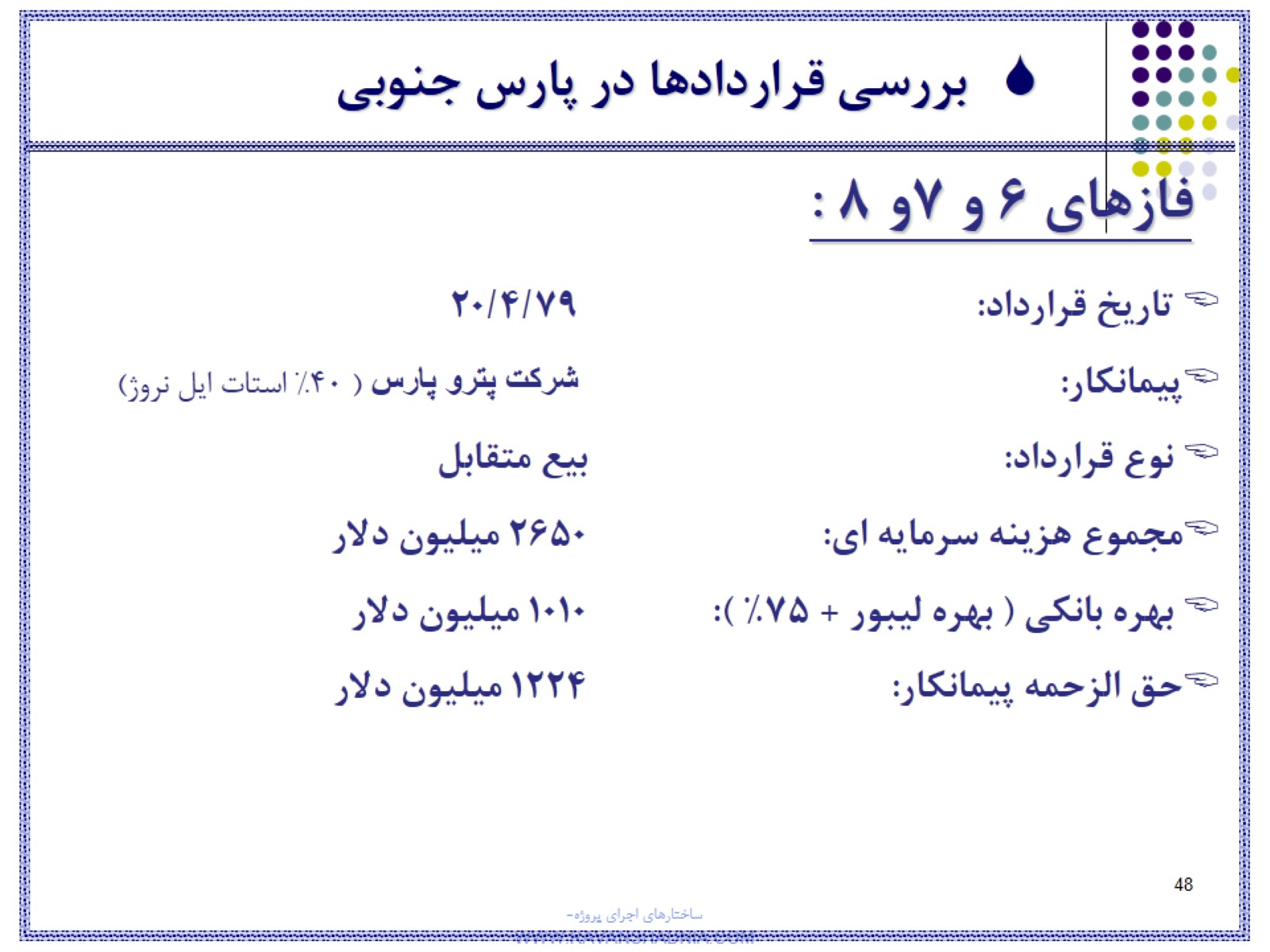 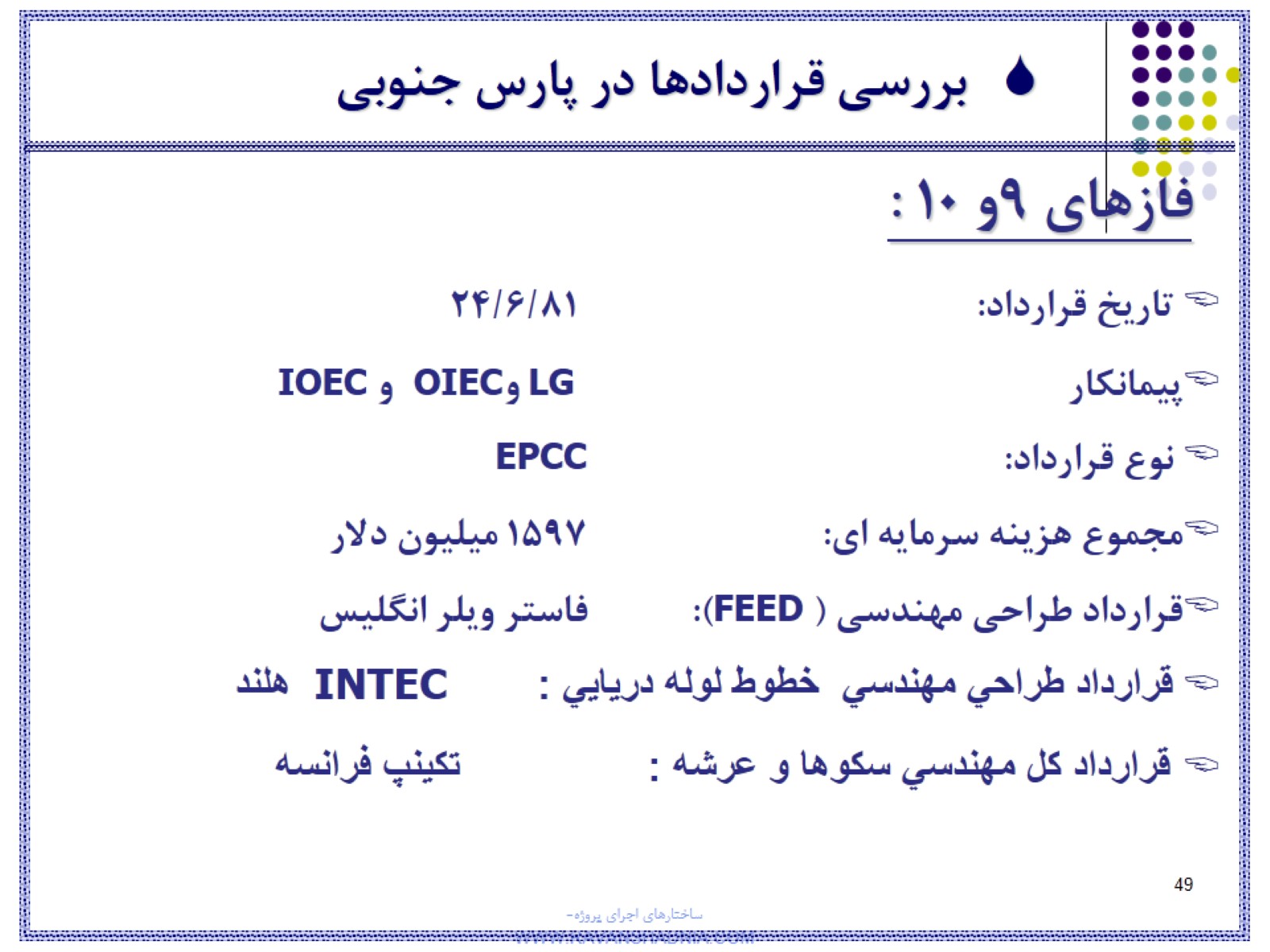 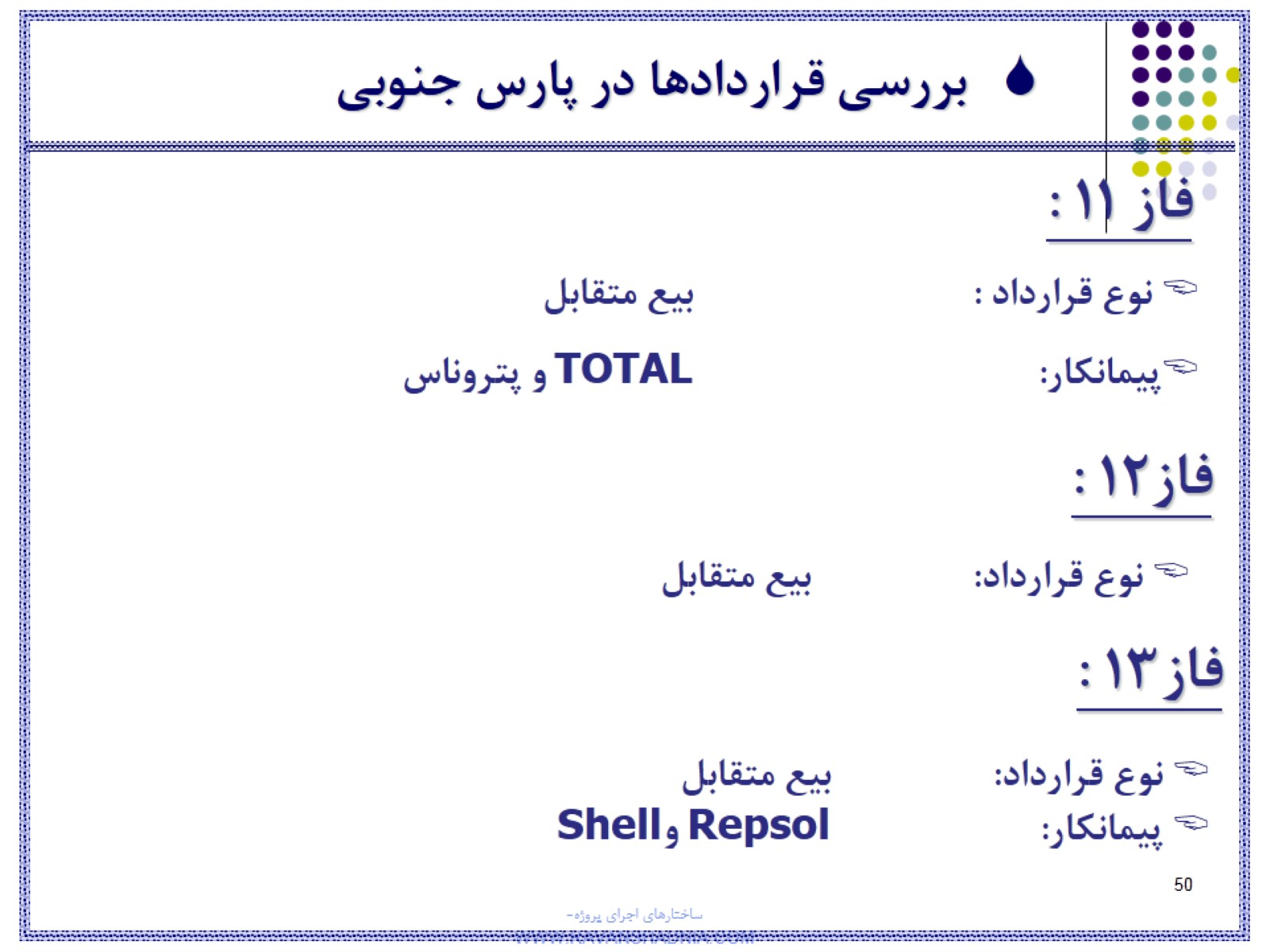 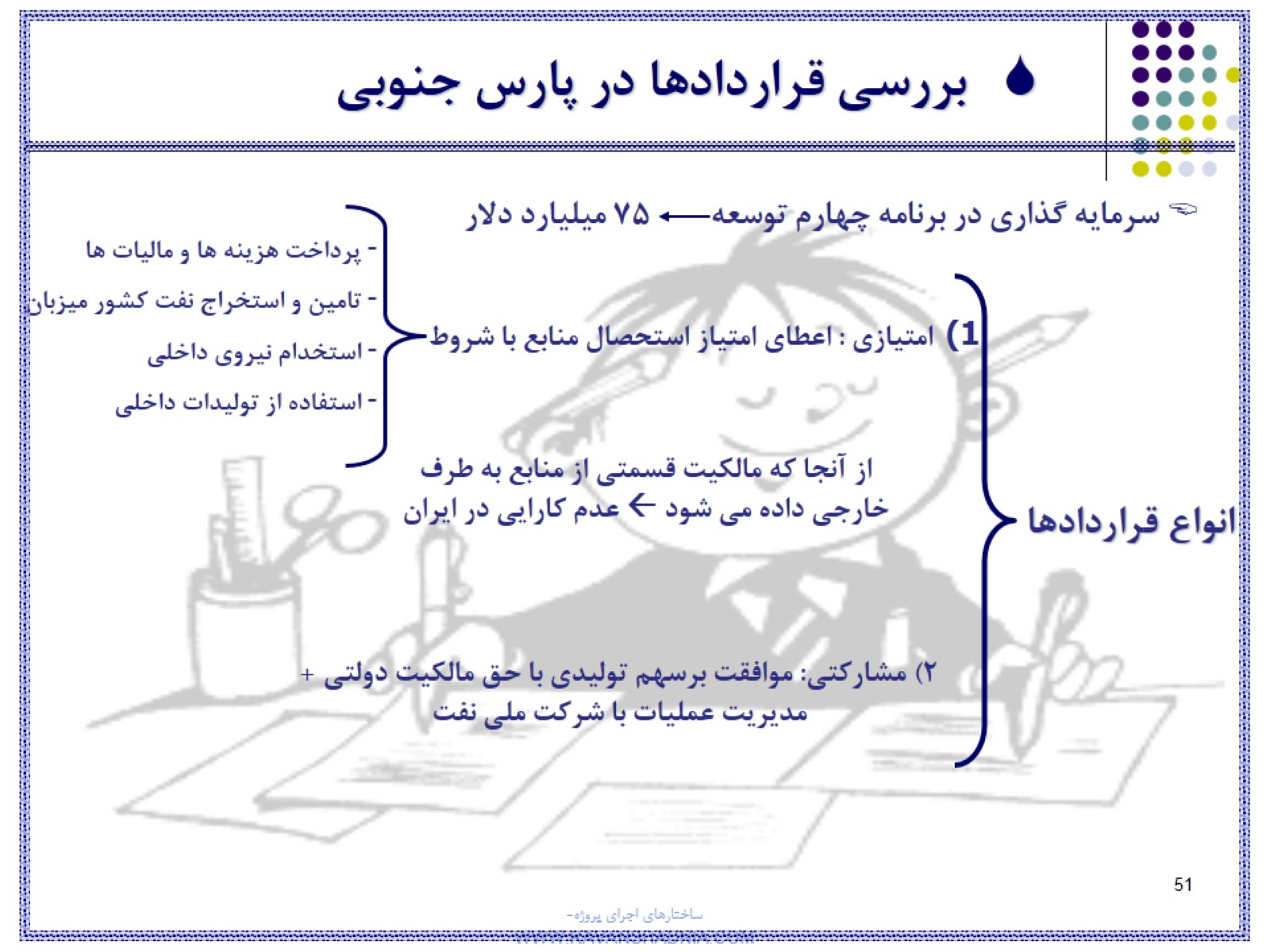 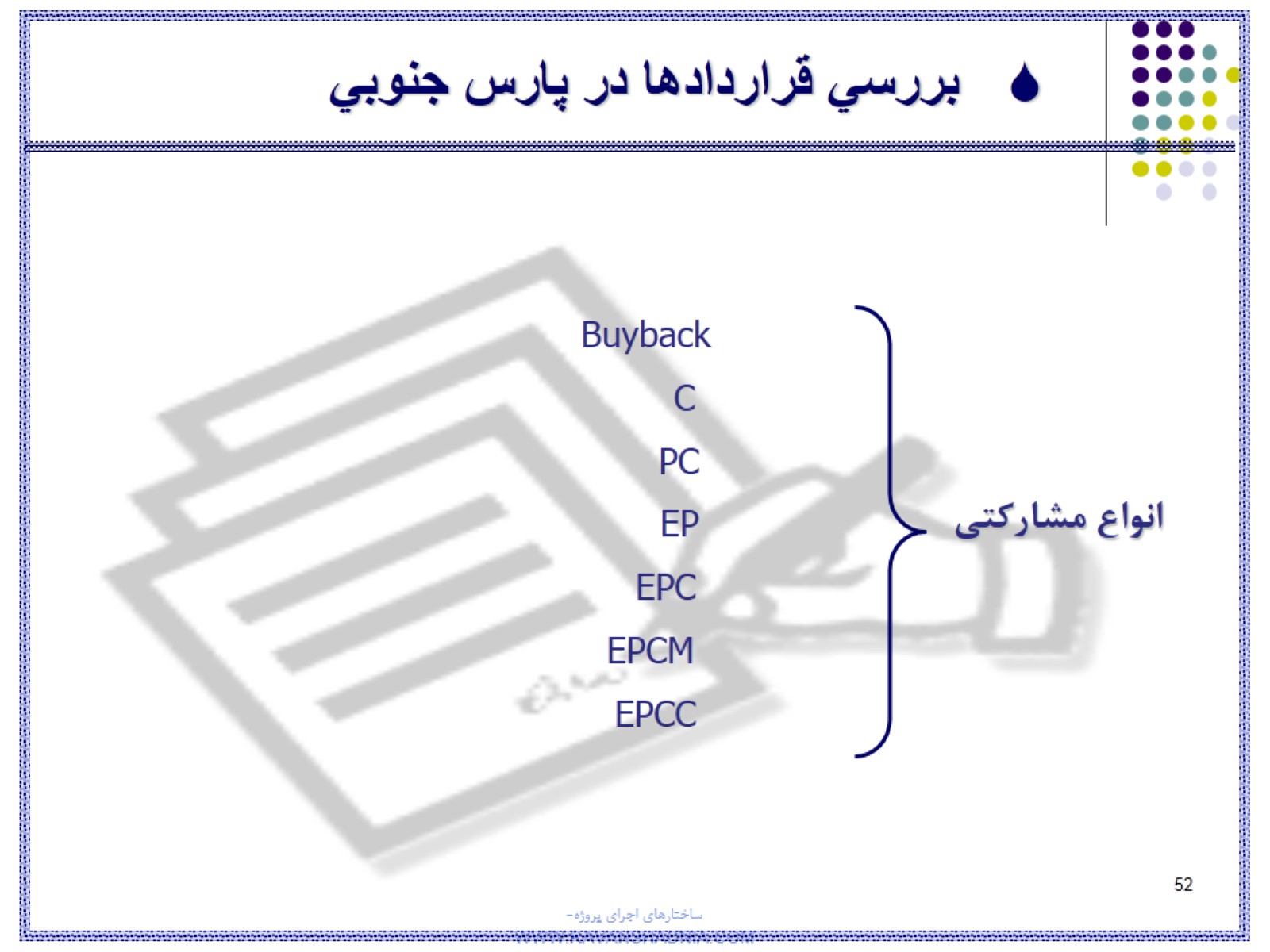